Chapter 7
Enzyme Mechanisms
7.1 Overview of Enzymes
1926 – James Sumner discovered that enzymes are proteins.
Urease was the first enzyme to be crystallized and purified.
1929 – John Northrop purified pepsin.
Copyright © 2017 W. W. Norton & Company
Enzyme Specificity
Lock and key



Induced fit
Copyright © 2017 W. W. Norton & Company
Hexokinase: An Induced Fit Mechanism
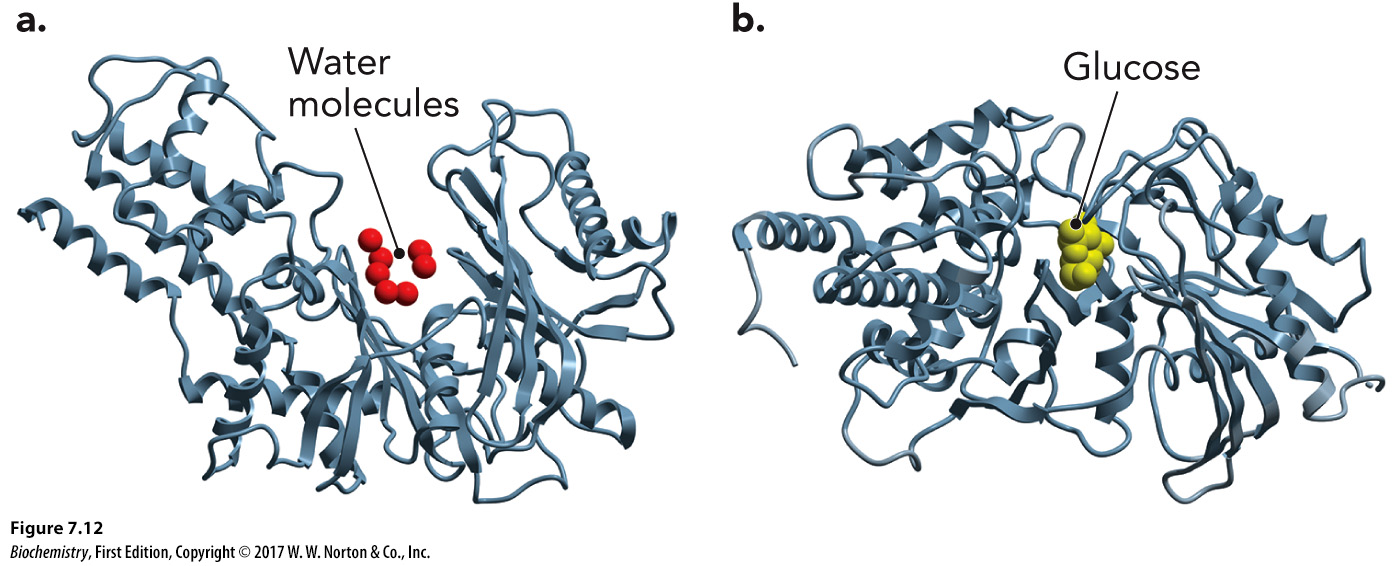 Copyright © 2017 W. W. Norton & Company
Critical Aspects of Enzyme Structure and Function, Part 1
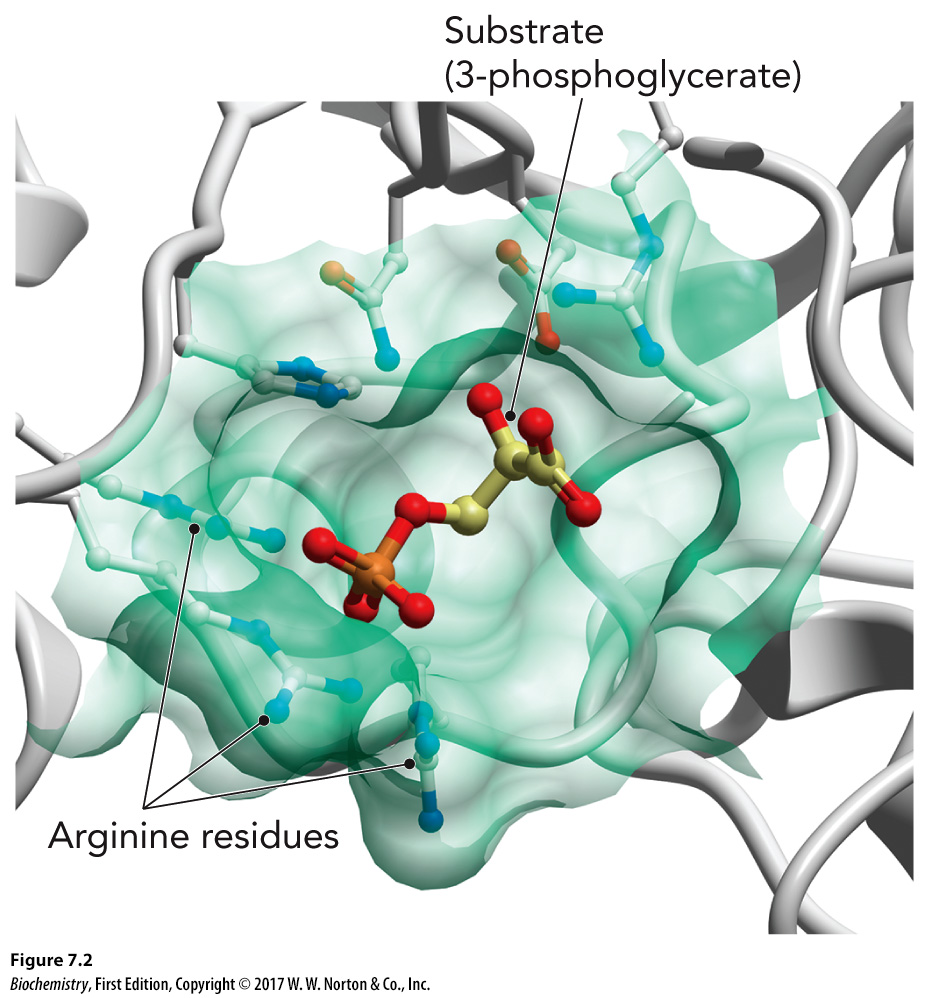 Copyright © 2017 W. W. Norton & Company
Critical Aspects of Enzyme Structure and Function, Part 2
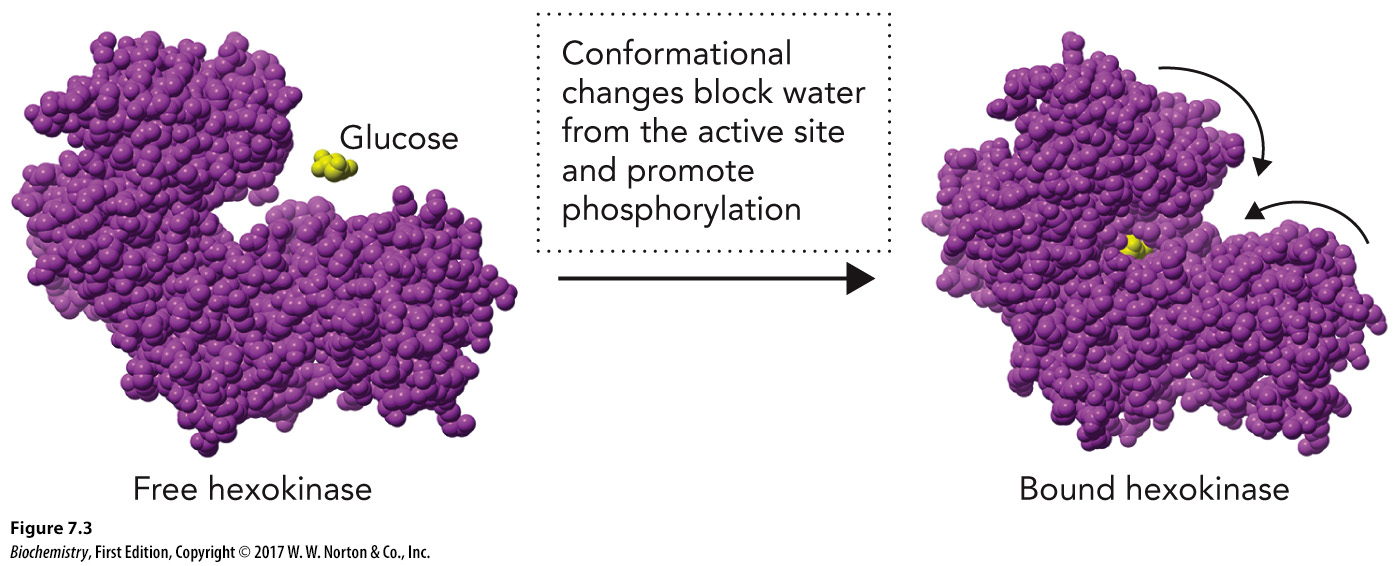 Copyright © 2017 W. W. Norton & Company
Critical Aspects of Enzyme Structure and Function, Part 3
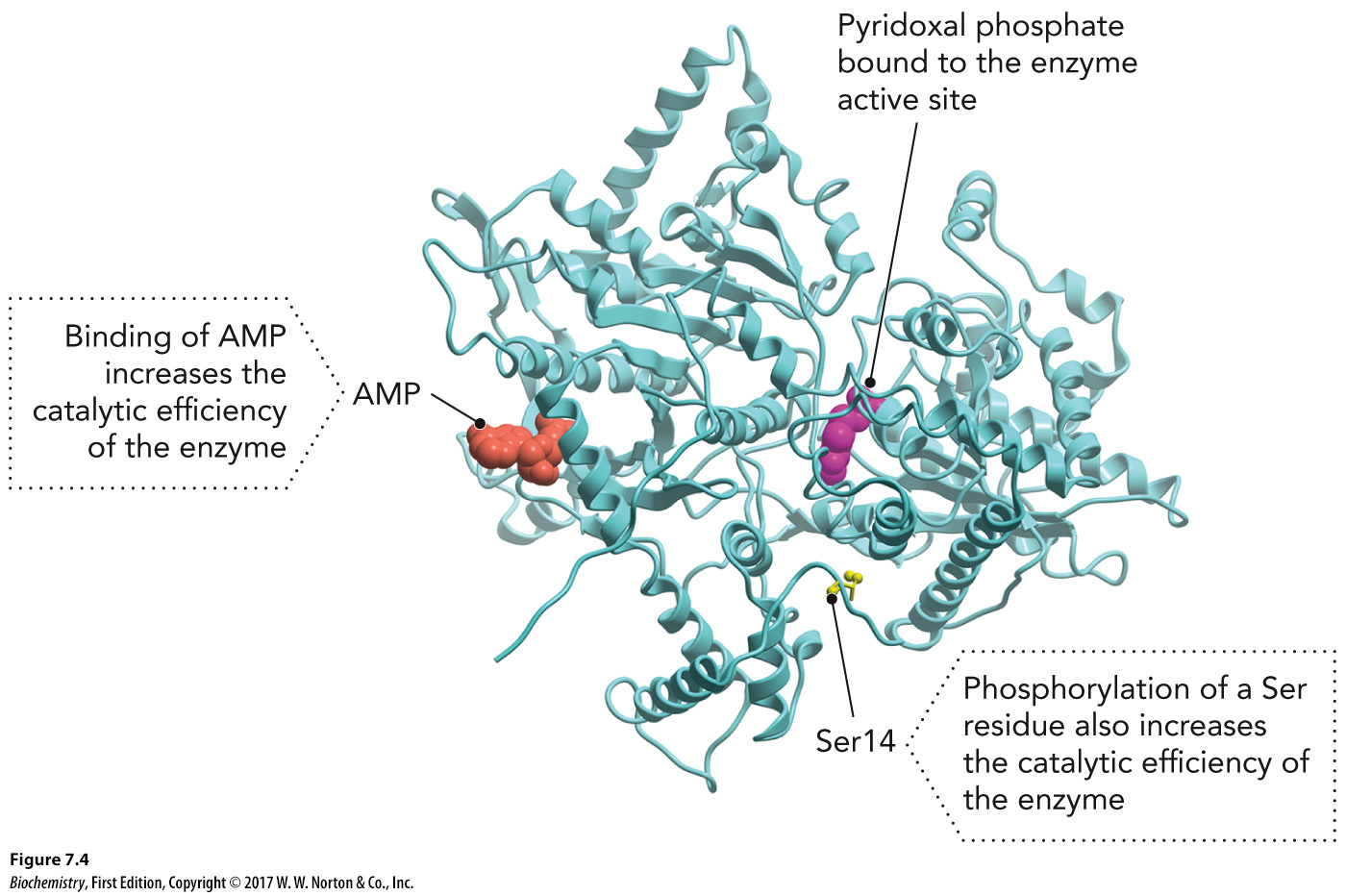 Copyright © 2017 W. W. Norton & Company
Enzymes Are Chemical Catalysts
Copyright © 2017 W. W. Norton & Company
Reaction Coordinate Diagram
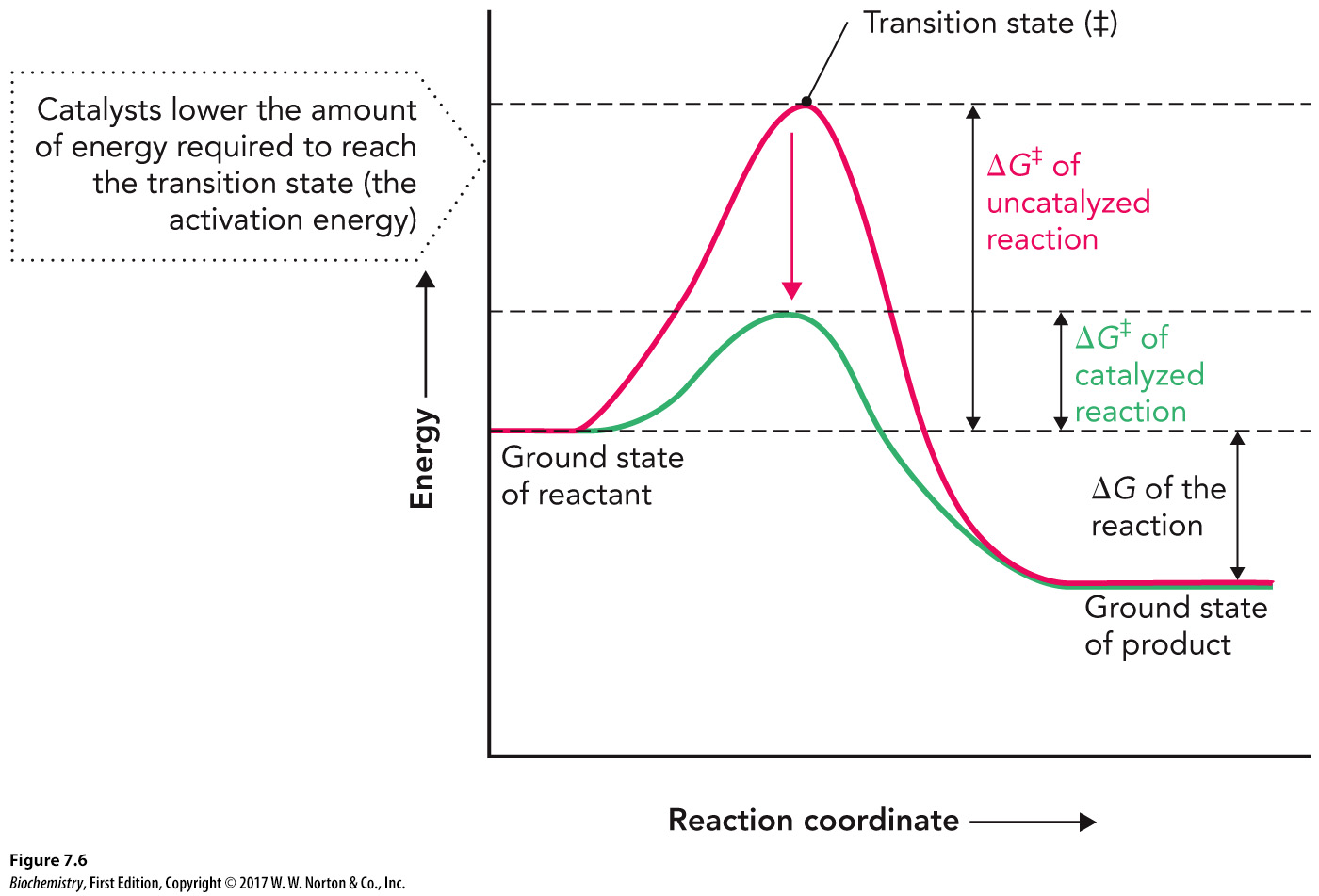 Copyright © 2017 W. W. Norton & Company
Cofactors and Coenzymes
Cofactors 


Coenzyme


Prosthetic groups – coenzymes that are permanently associated with enzymes
Copyright © 2017 W. W. Norton & Company
Common Cofactors Used in Catalysis
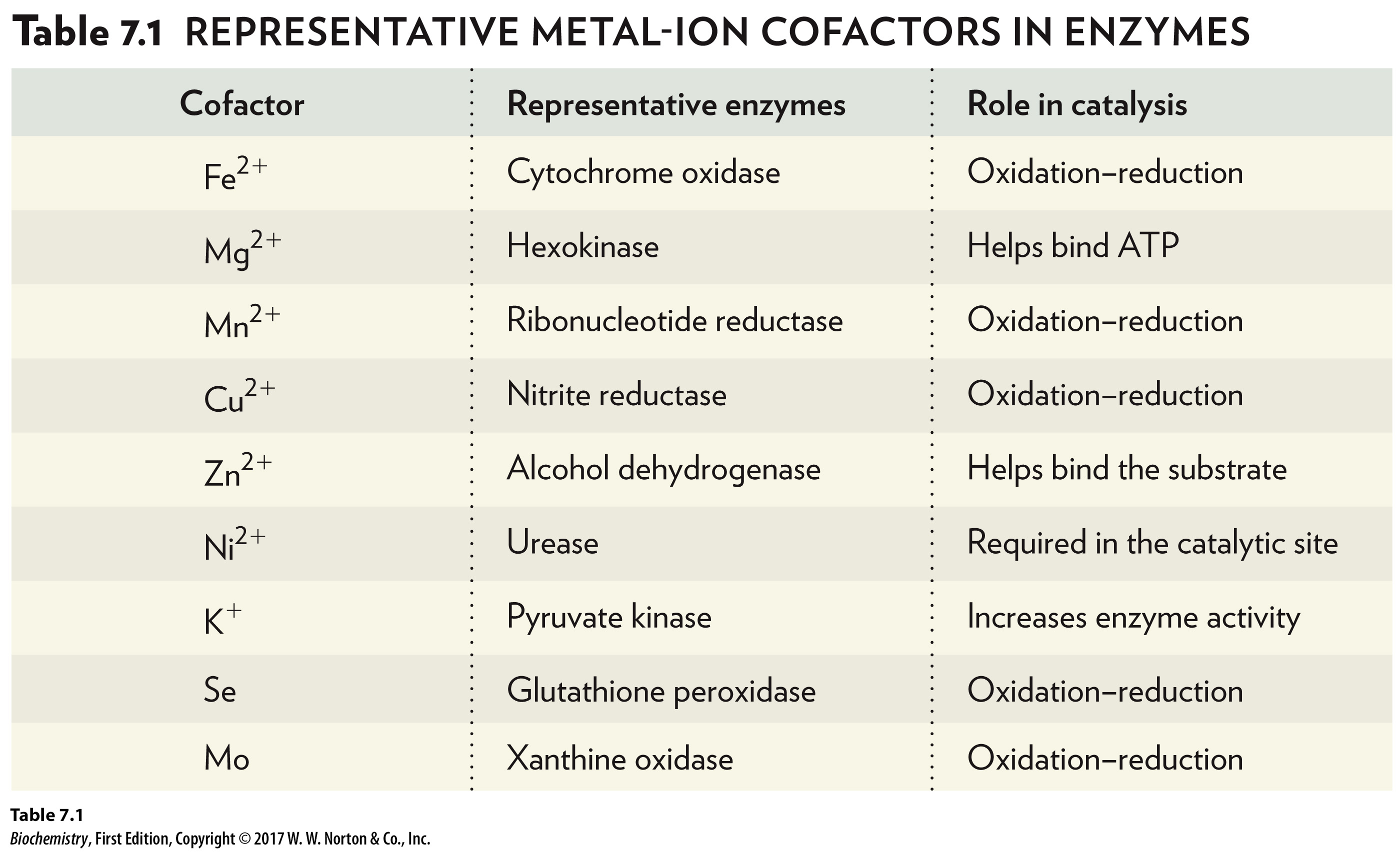 Copyright © 2017 W. W. Norton & Company
NAD+/NADH Redox Reaction
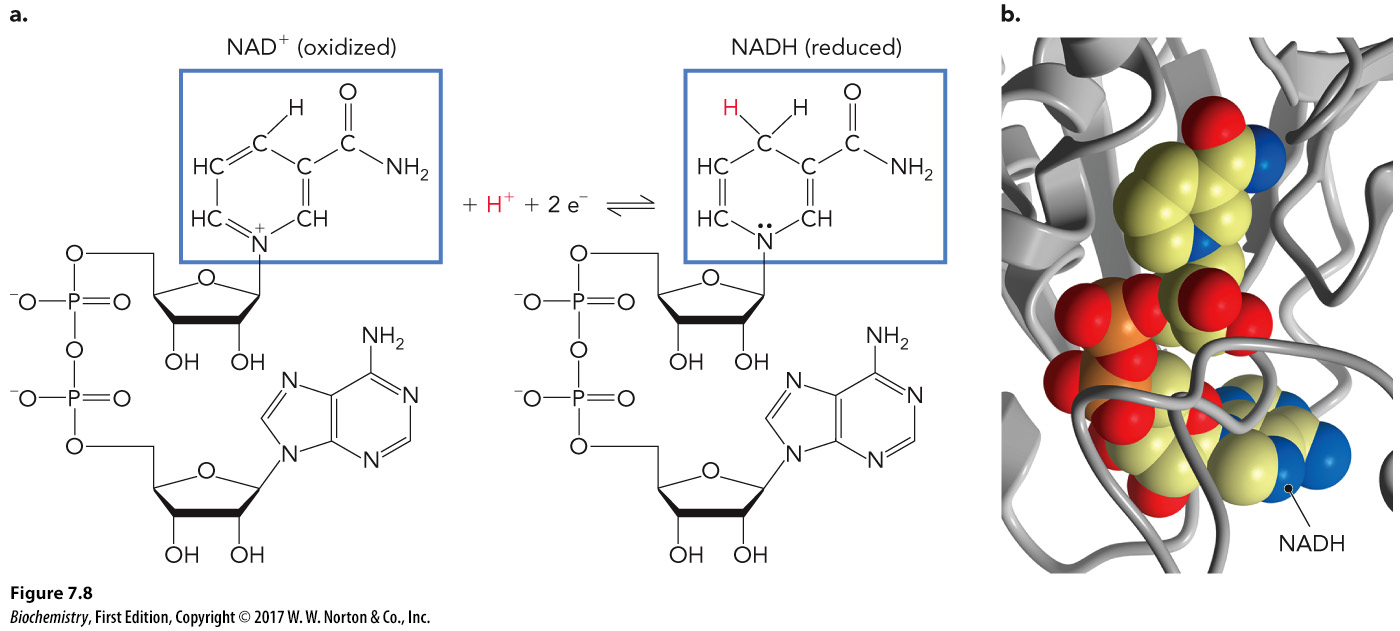 Copyright © 2017 W. W. Norton & Company
Lipoamide as a Coenzyme
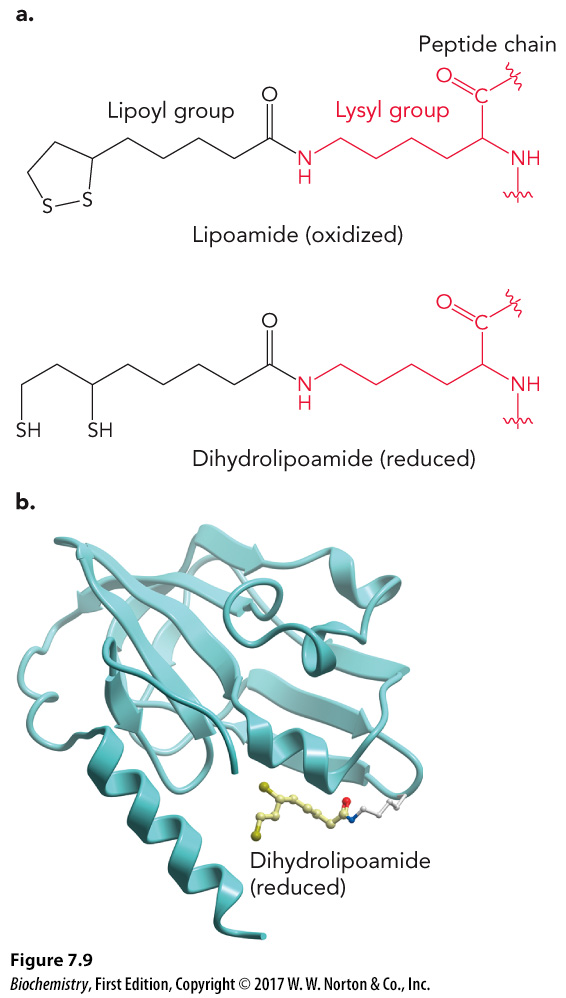 Copyright © 2017 W. W. Norton & Company
Enzyme Nomenclature
Most enzymes end in “-ase.”
The substrate is usually included in the name.
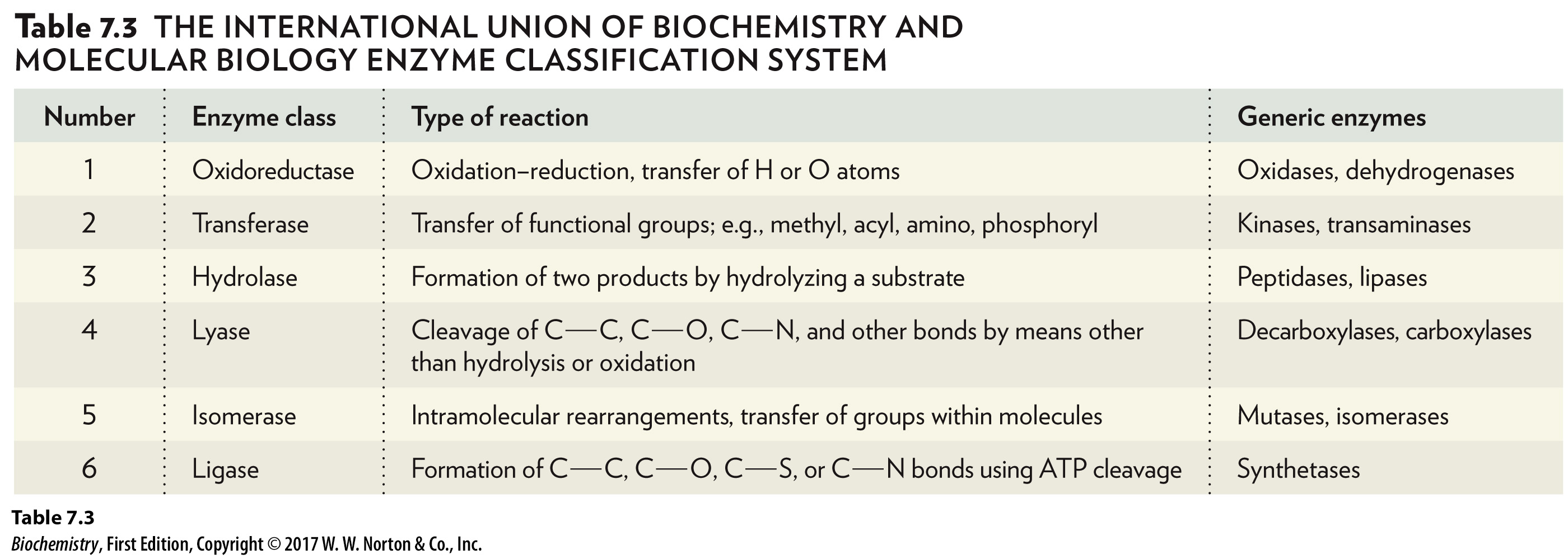 Copyright © 2017 W. W. Norton & Company
7.2 Enzyme Structure and Function
Enzymes increase the rate of reaction in three major ways:
Copyright © 2017 W. W. Norton & Company
Physical and Chemical Properties of Active Sites
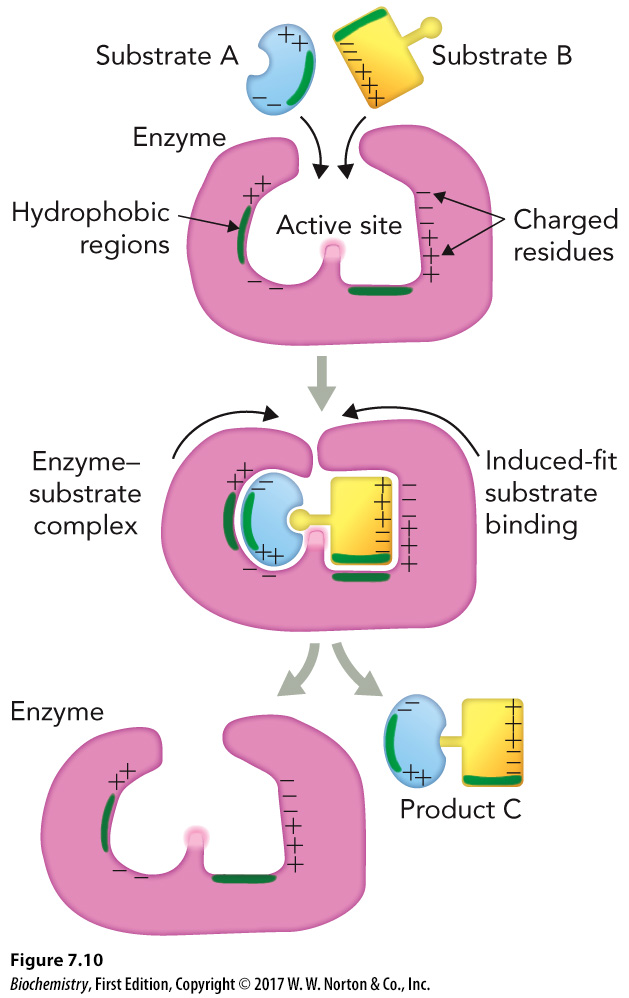 Copyright © 2017 W. W. Norton & Company
Active Sites Contribute to Catalytic Properties
Sequestered microenvironment of the active site

Binding interactions between the substrate and the enzyme to create a transition state

Presence of catalytic functional groups
Copyright © 2017 W. W. Norton & Company
Stabilization of the Transition State
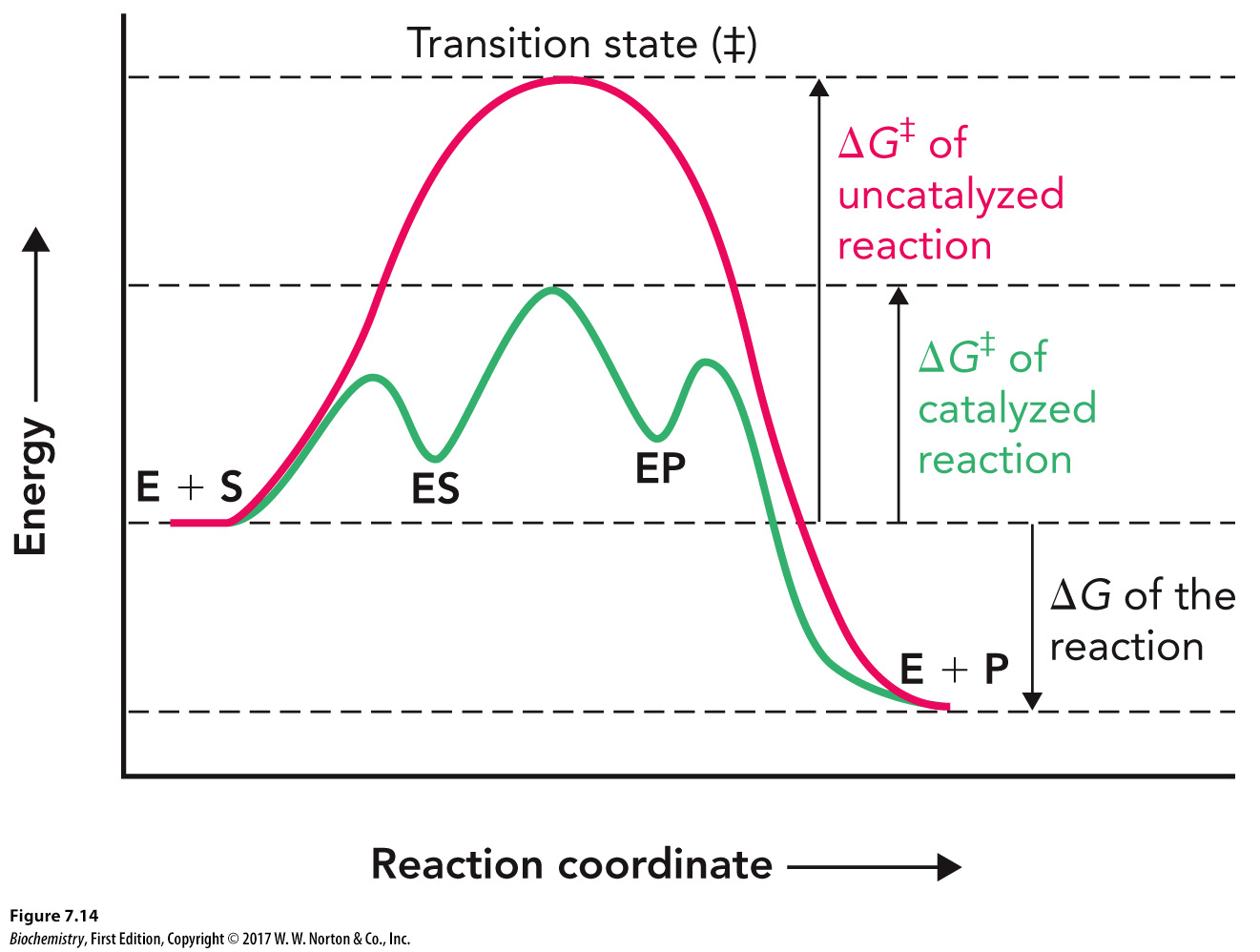 Copyright © 2017 W. W. Norton & Company
Transition State Analogs
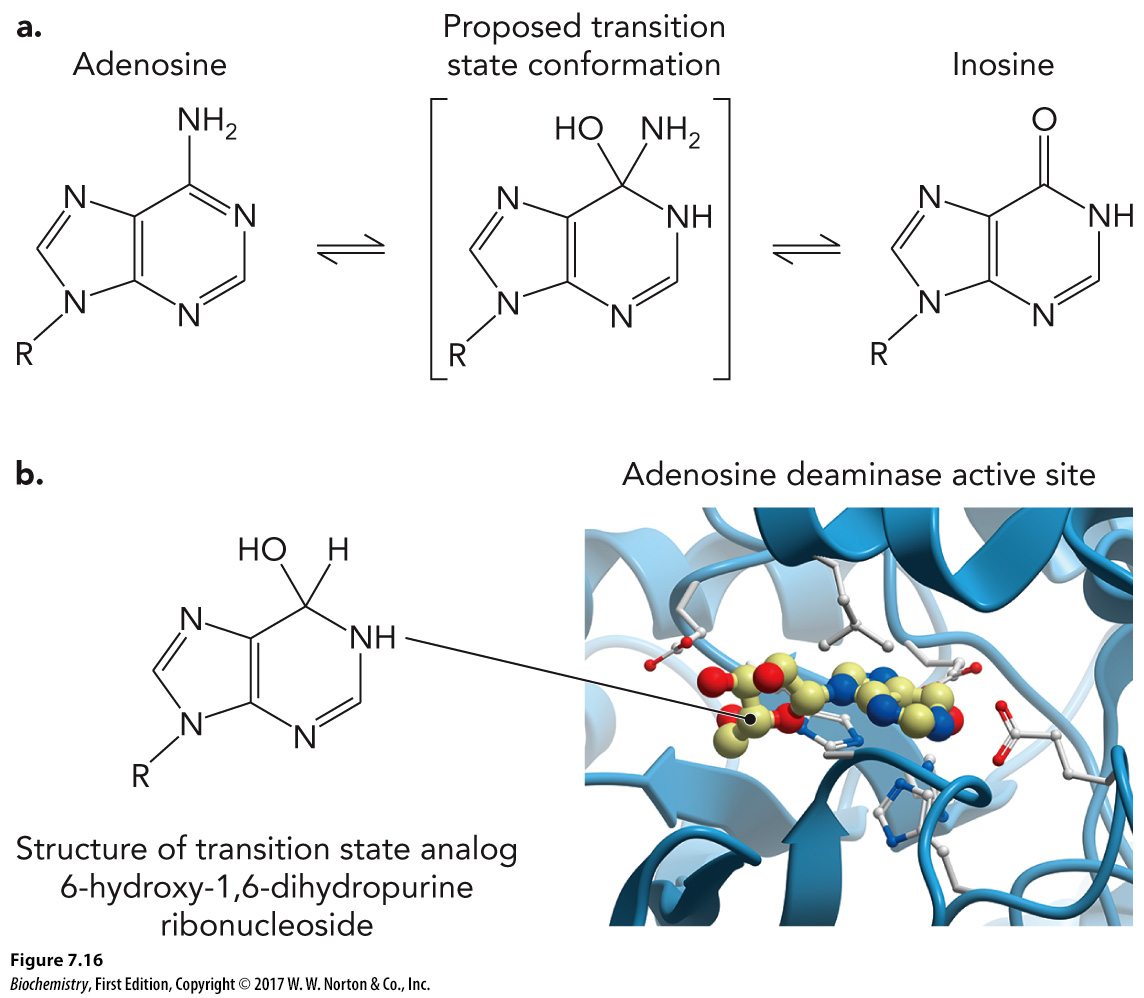 Copyright © 2017 W. W. Norton & Company
Catalytic Functional Groups
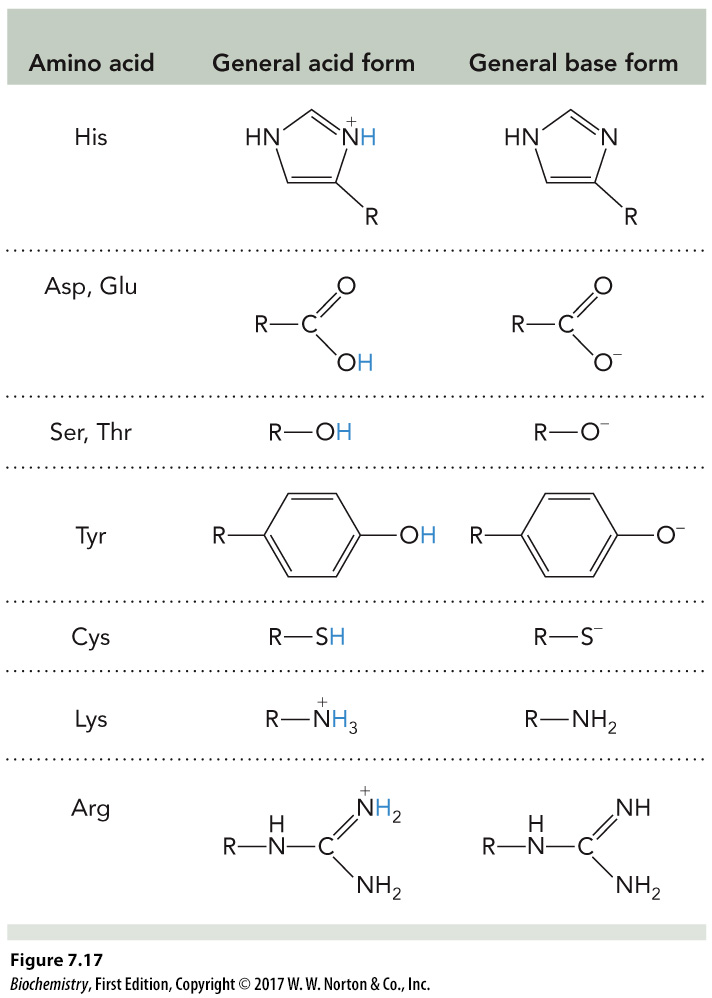 Copyright © 2017 W. W. Norton & Company
Common Catalytic Mechanisms, Part 1
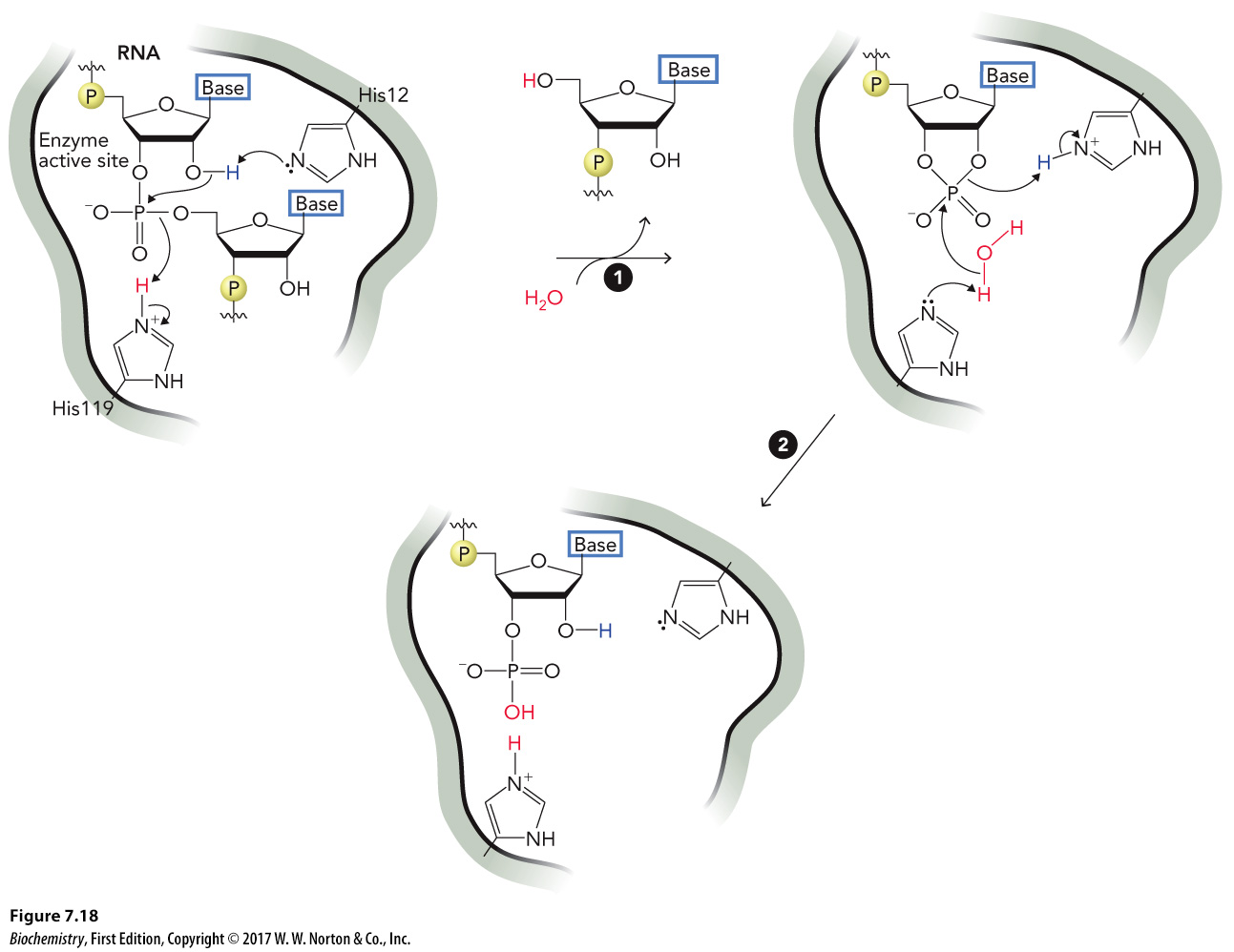 Copyright © 2017 W. W. Norton & Company
Common Catalytic Mechanisms, Part 2
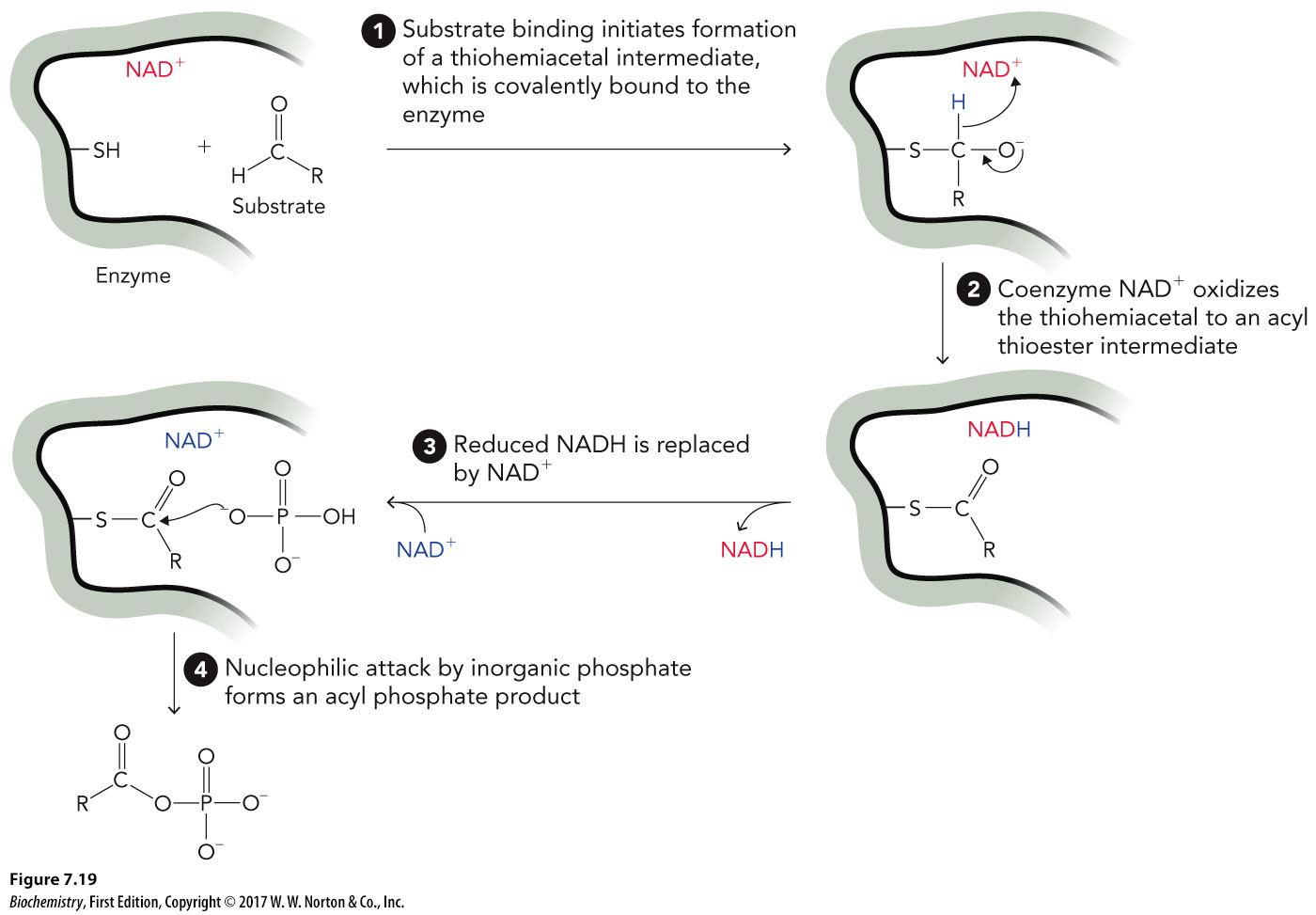 Copyright © 2017 W. W. Norton & Company
Common Catalytic Mechanisms, Part 3
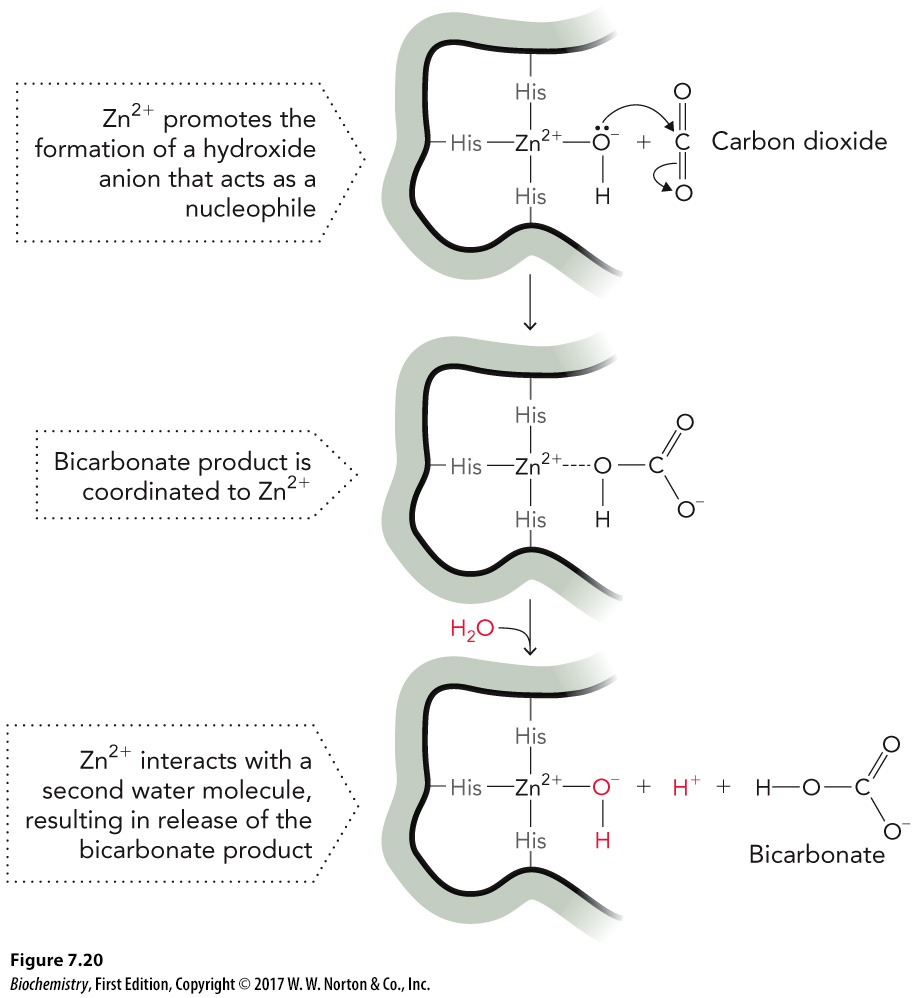 Copyright © 2017 W. W. Norton & Company
Enzyme-Mediated Reactions, Part 1
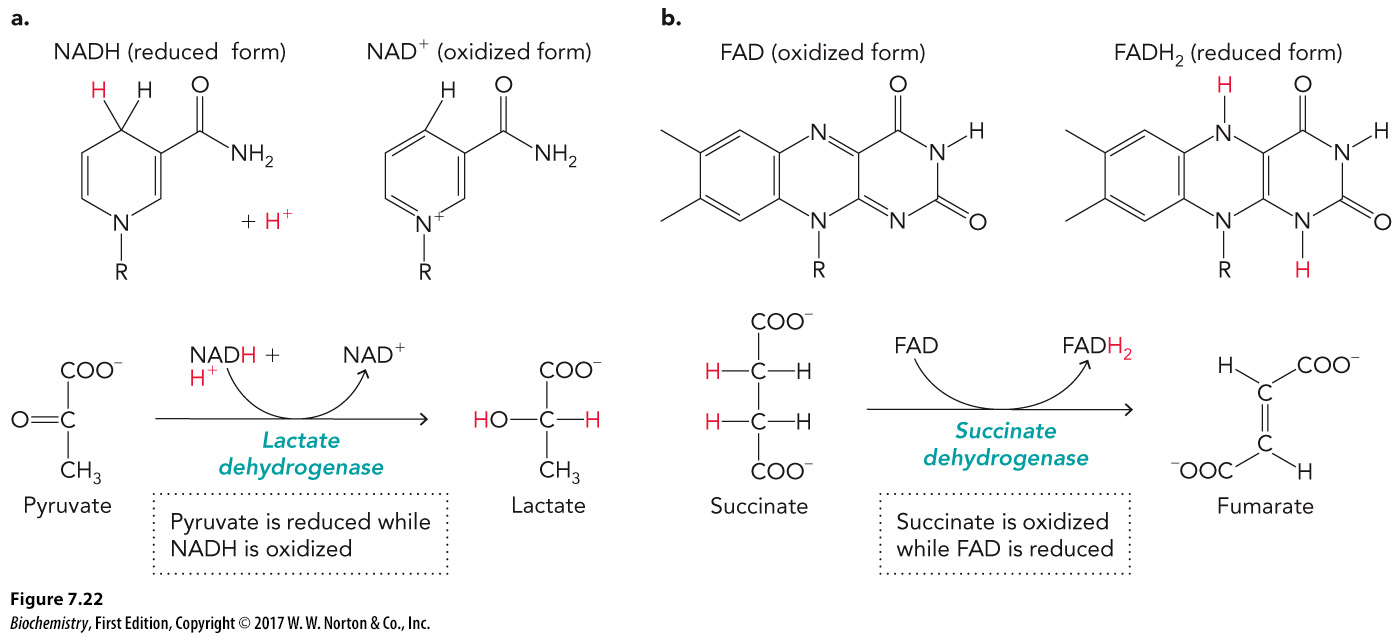 Copyright © 2017 W. W. Norton & Company
Enzyme-Mediated Reactions, Part 2
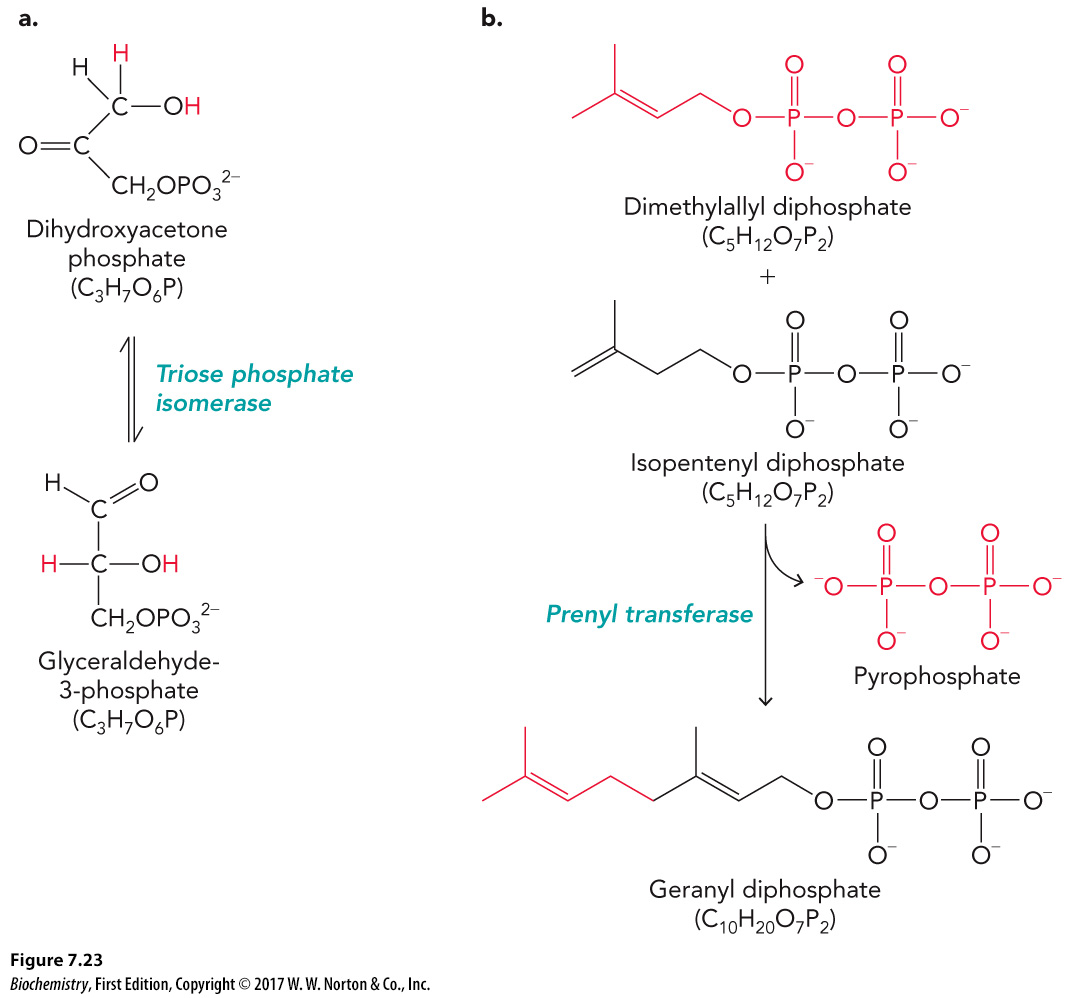 Copyright © 2017 W. W. Norton & Company
Enzyme-Mediated Reactions, Part 3
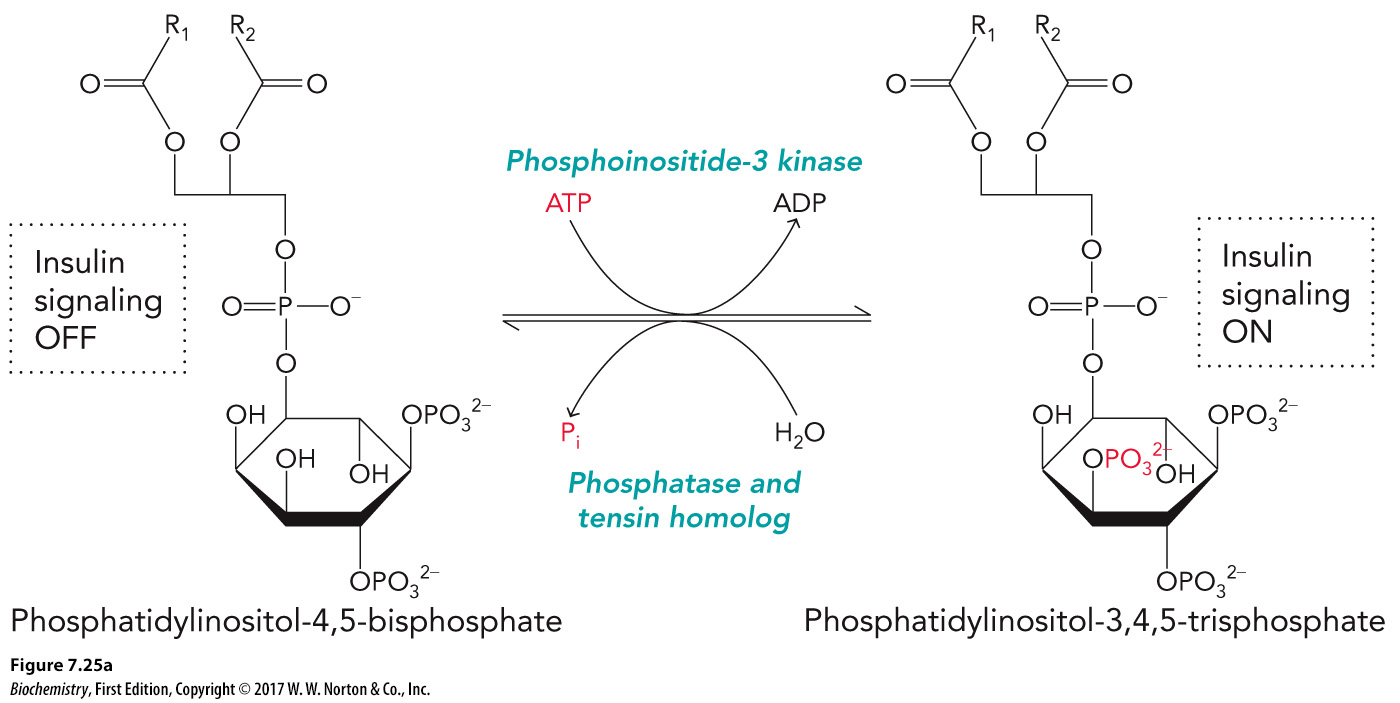 Copyright © 2017 W. W. Norton & Company
7.3 Enzyme Reaction Mechanism
Copyright © 2017 W. W. Norton & Company
Chymotrypsin: A Serine Protease
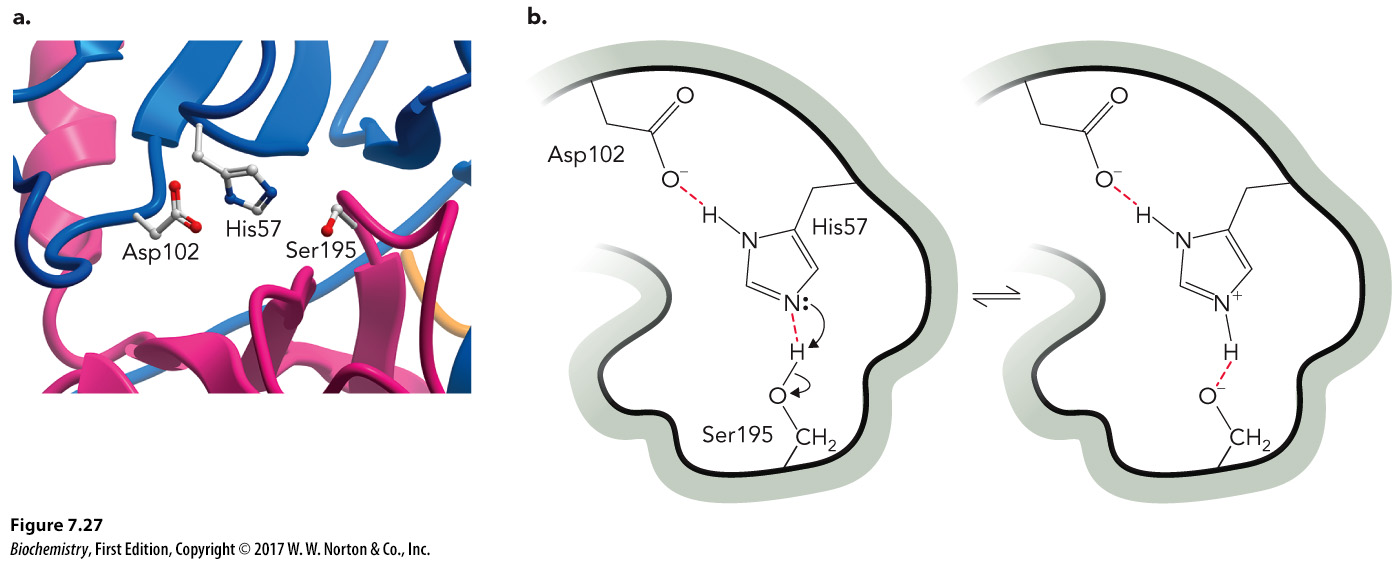 Copyright © 2017 W. W. Norton & Company
Catalytic Mechanism for Chymotrypsin
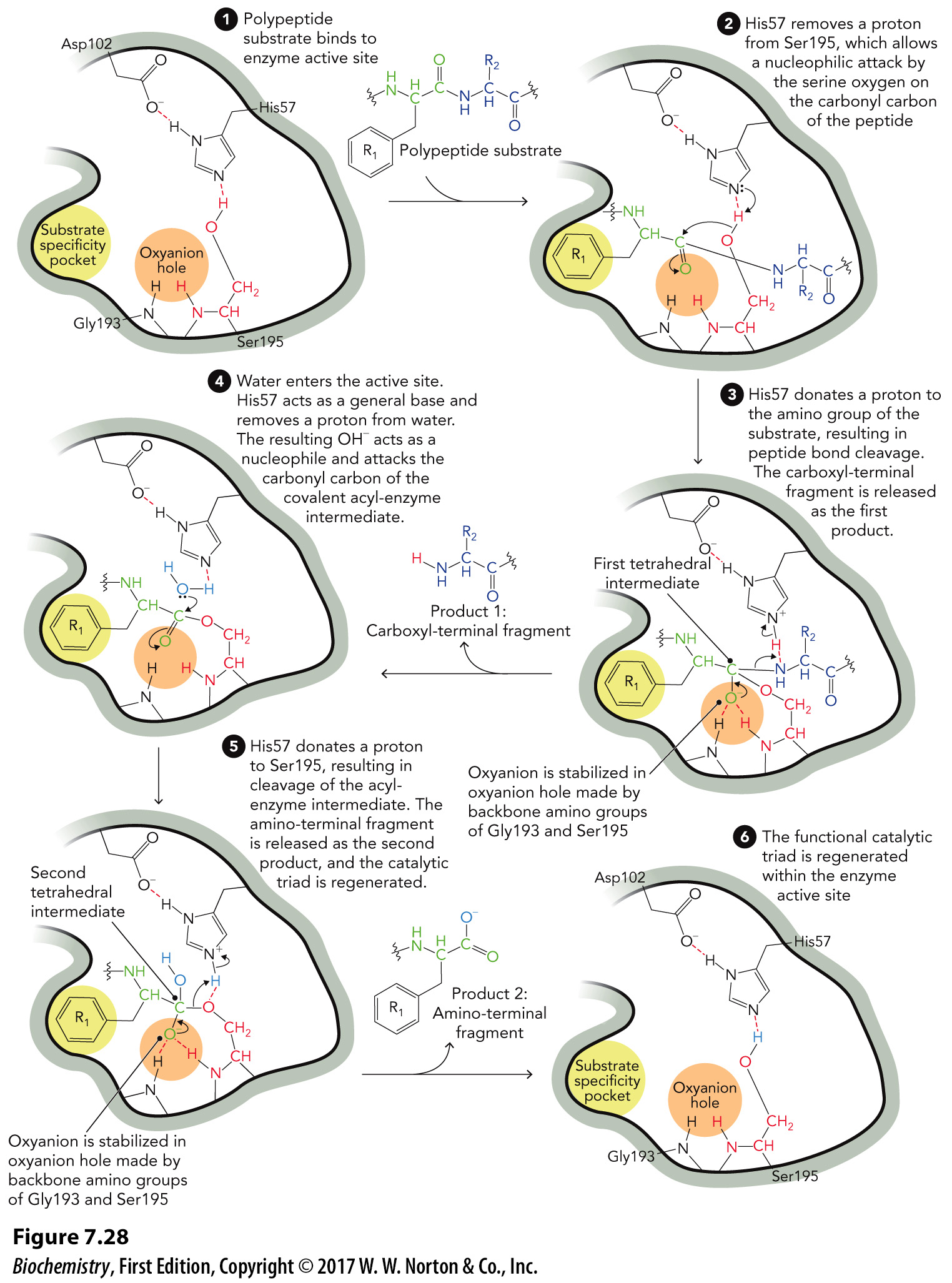 Copyright © 2017 W. W. Norton & Company
Enzyme Specificity for Binding Pockets
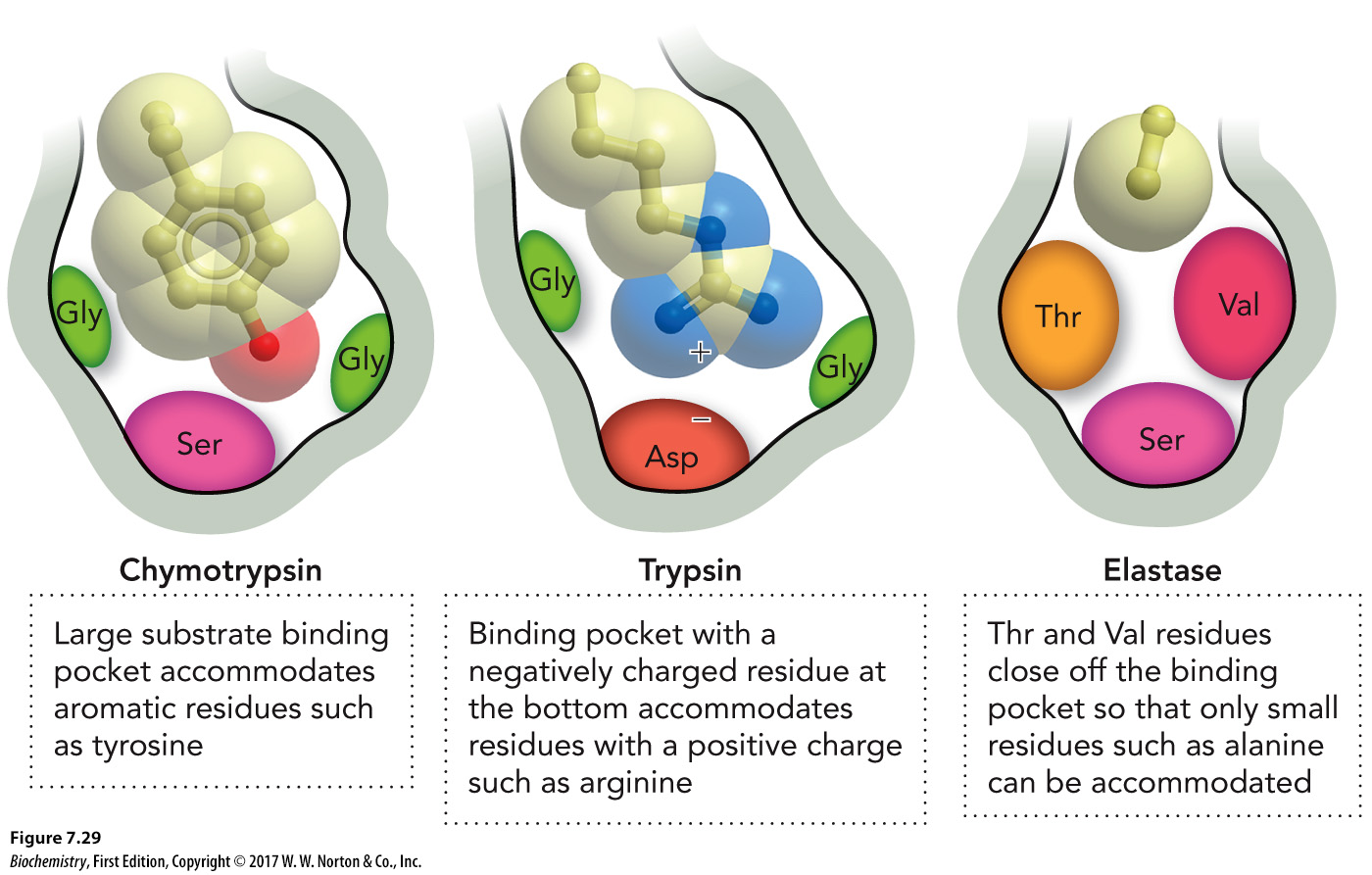 Copyright © 2017 W. W. Norton & Company
Enolase: A Metalloenzyme
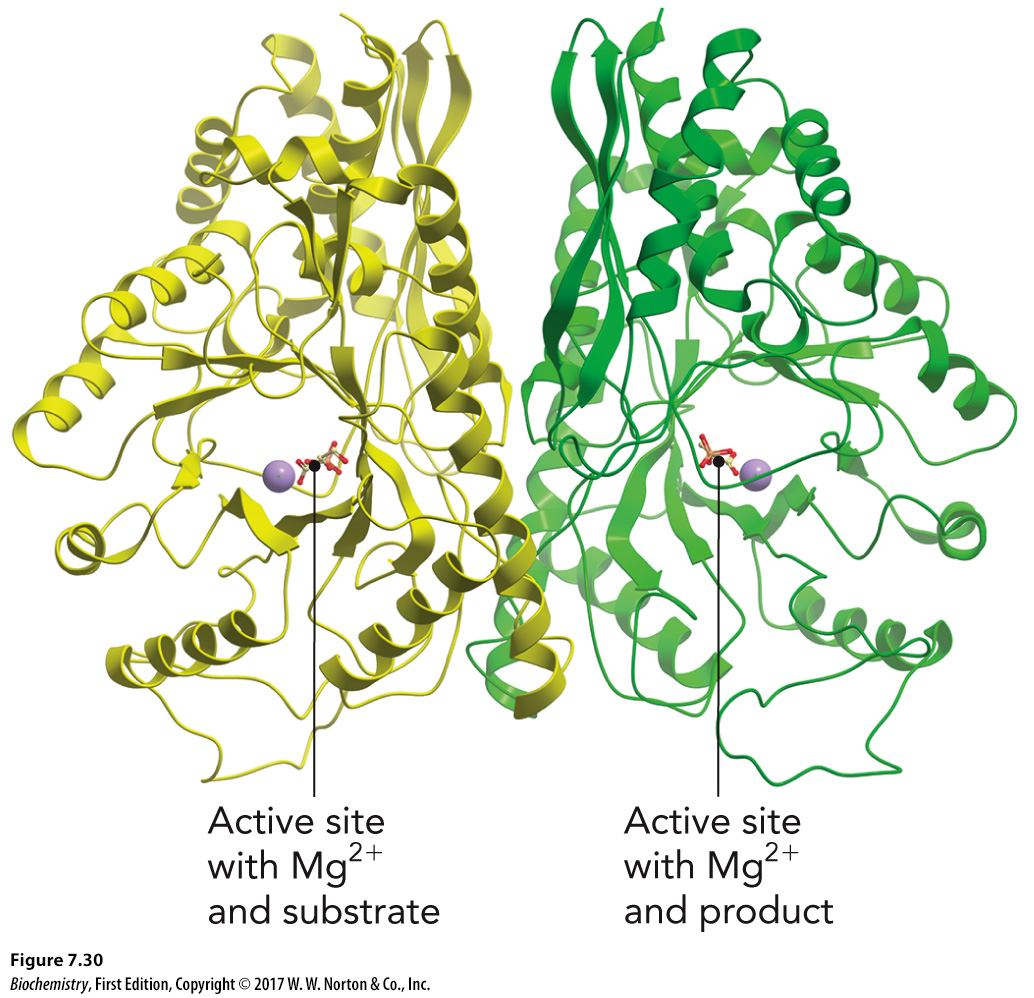 Copyright © 2017 W. W. Norton & Company
Enolase’s Active Site
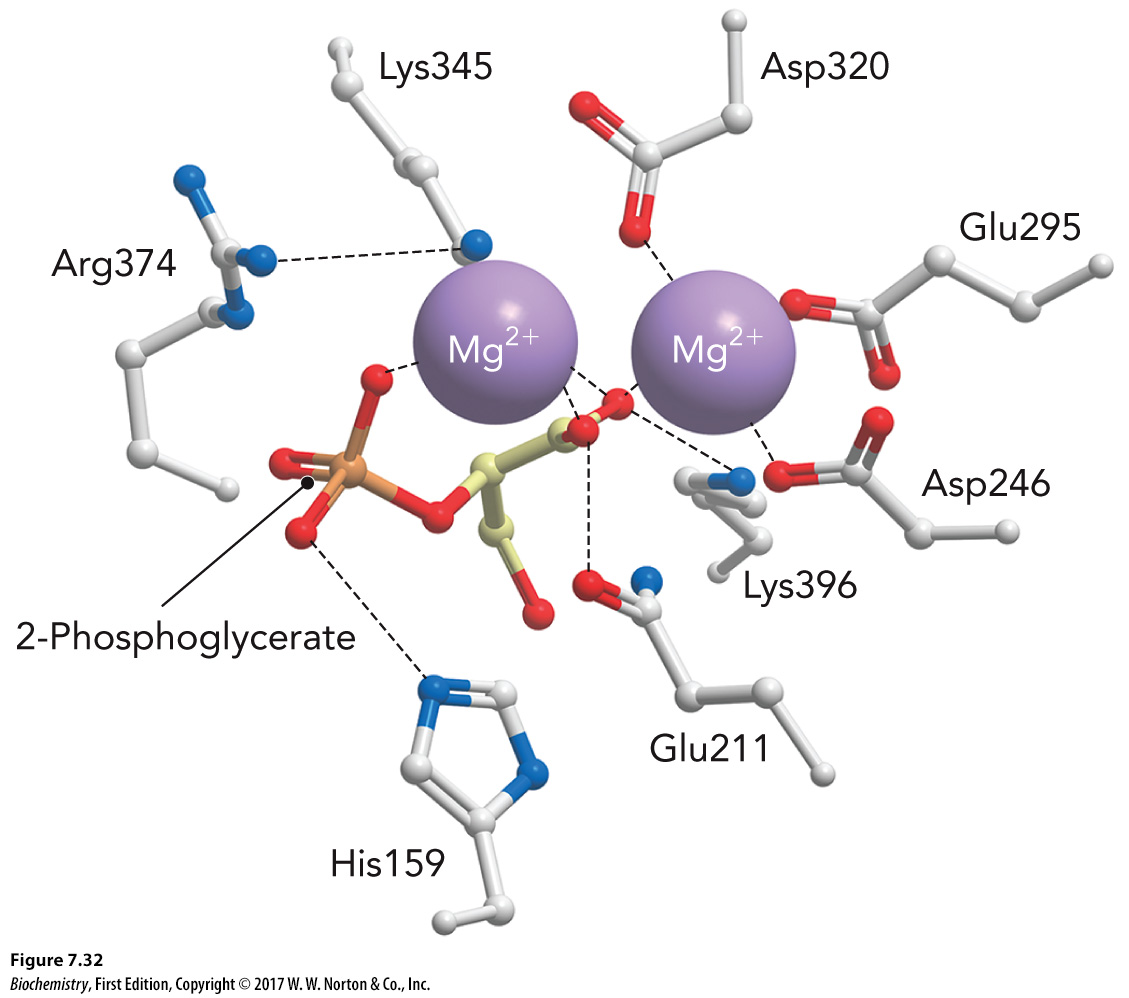 Copyright © 2017 W. W. Norton & Company
Catalytic Mechanism for Enolase
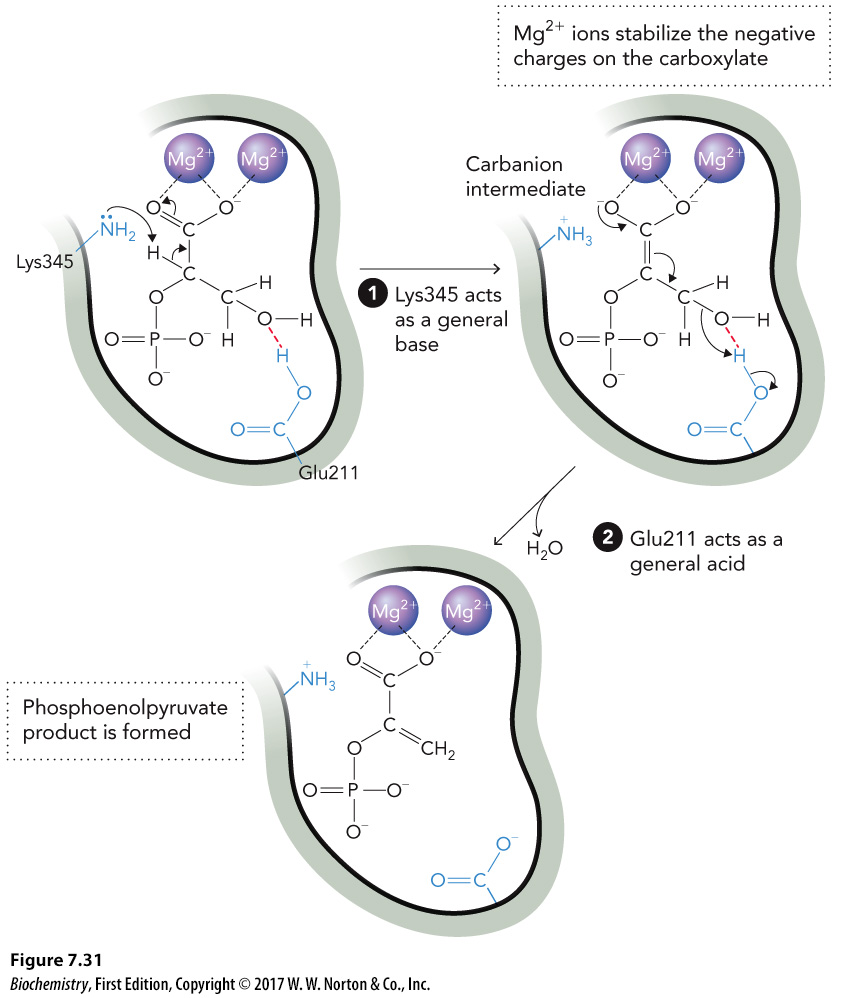 Copyright © 2017 W. W. Norton & Company
HMG-CoA Reductase
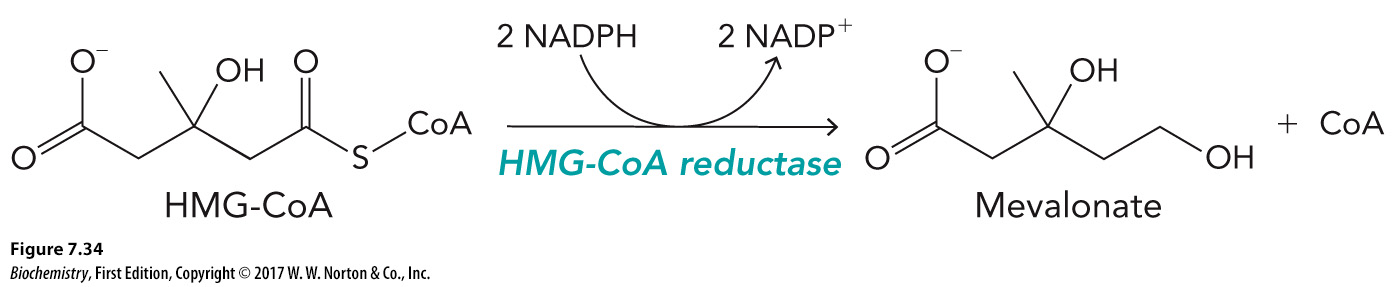 Copyright © 2017 W. W. Norton & Company
HMG-CoA Reductase Mechanism
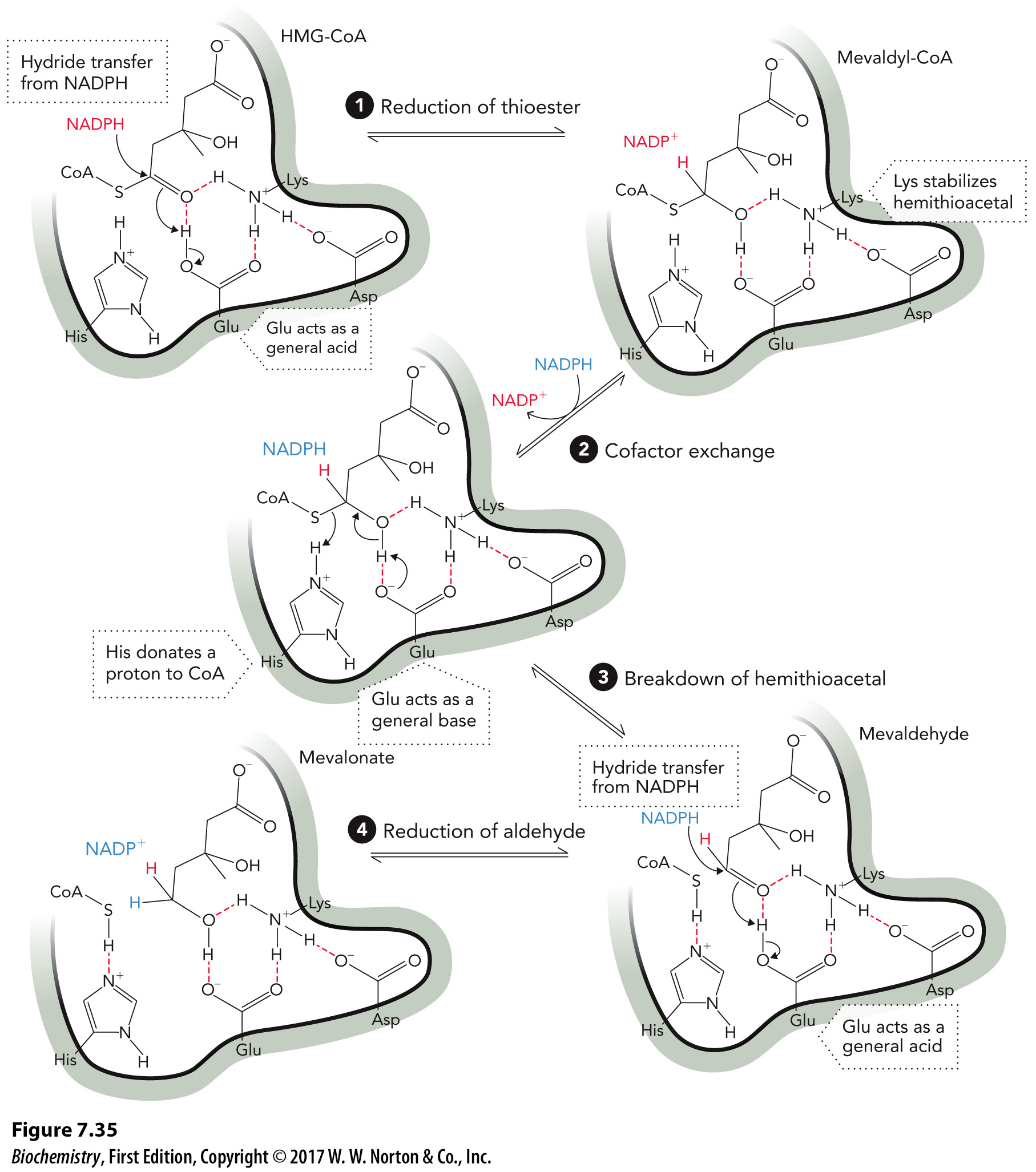 Copyright © 2017 W. W. Norton & Company
7.4 Enzyme Kinetics
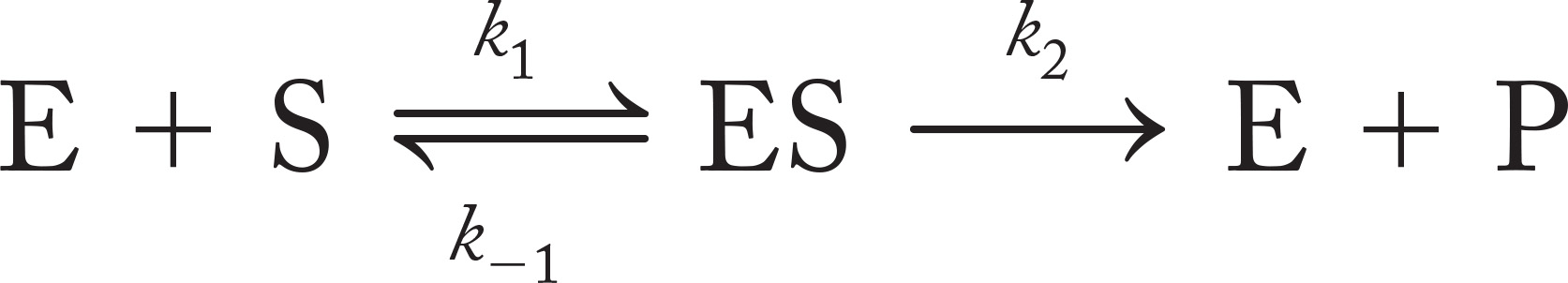 Copyright © 2017 W. W. Norton & Company
Michaelis-Menten Kinetics, Part 1
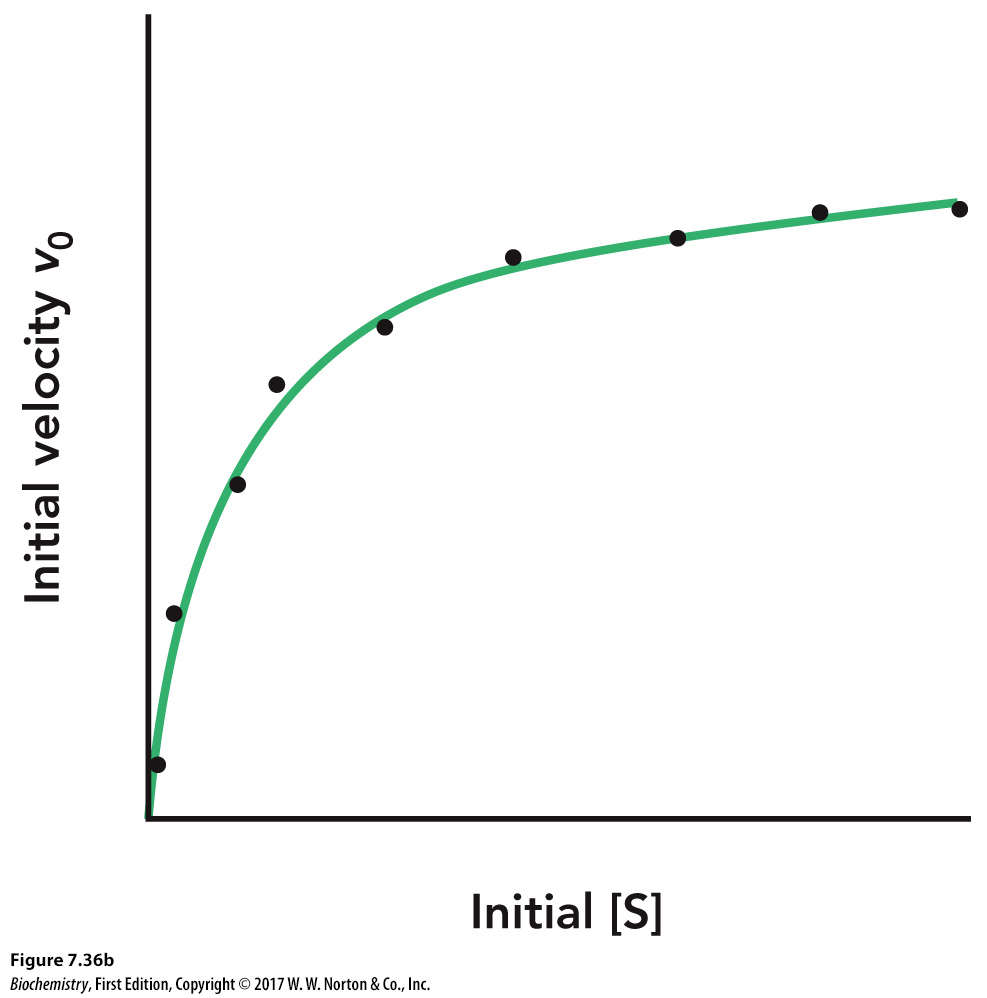 Copyright © 2017 W. W. Norton & Company
Enzyme Kinetics Animation
Click to view the Enzyme Kinetics Animation
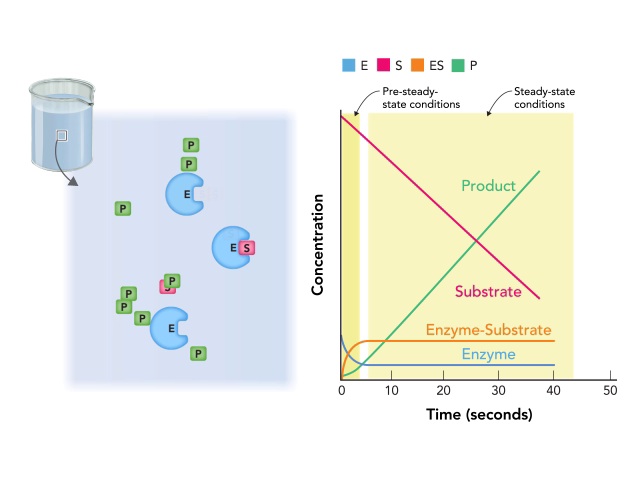 Copyright © 2017 W. W. Norton & Company
Steady-State Conditions
[ES] is constant after the initial reaction time.
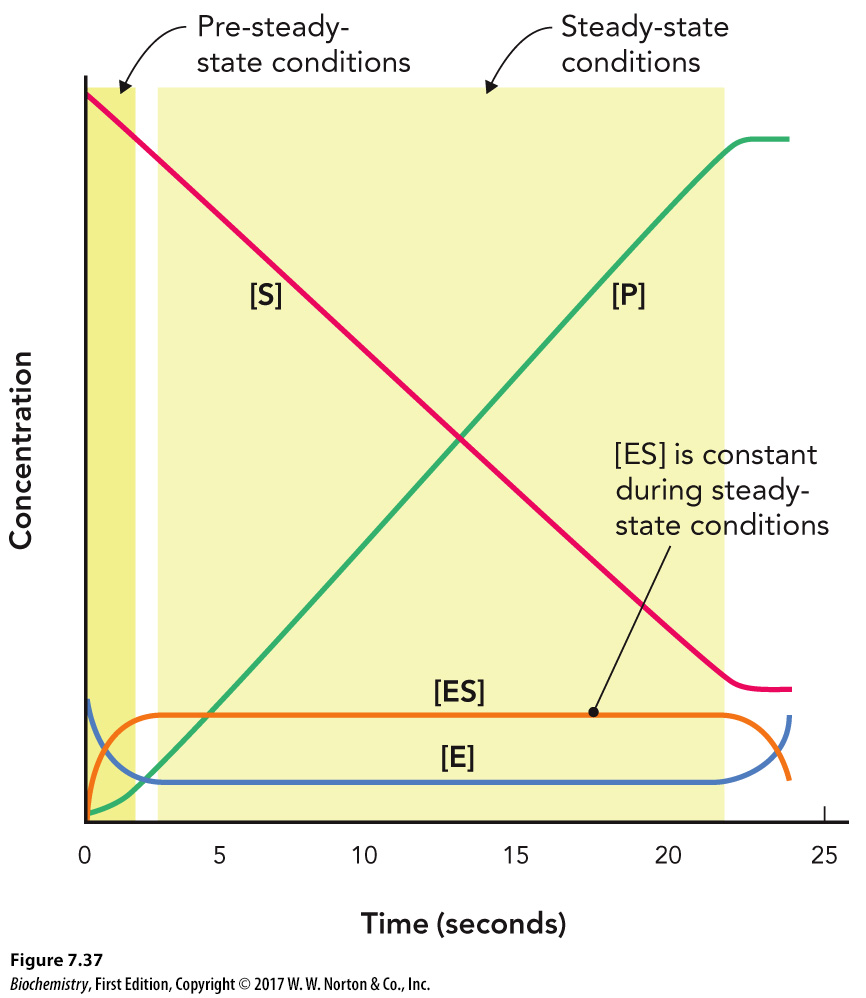 Copyright © 2017 W. W. Norton & Company
Michaelis-Menten Kinetics, Part 2
Michaelis-Menten equation
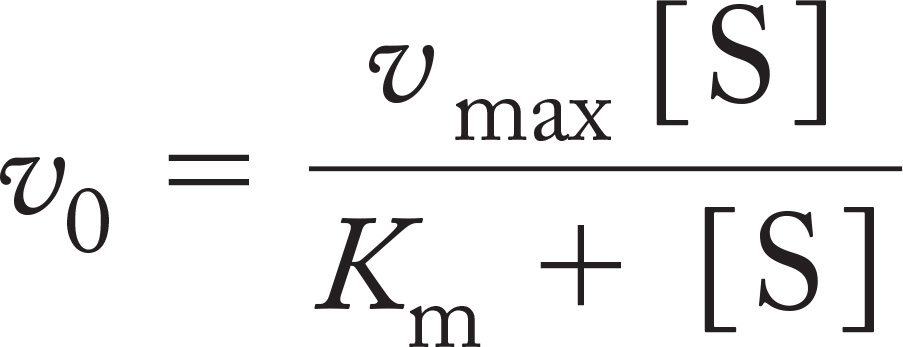 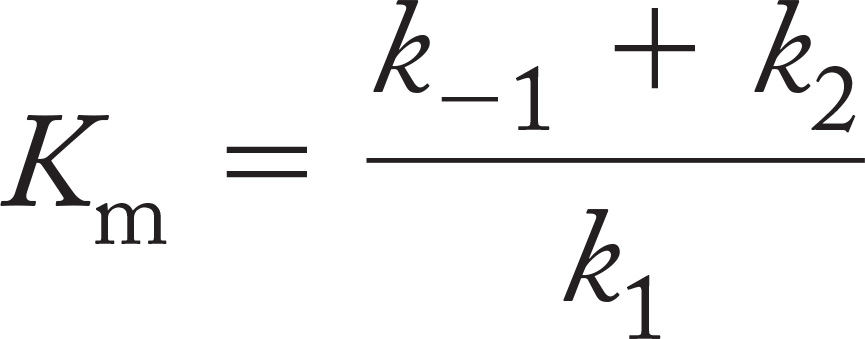 Copyright © 2017 W. W. Norton & Company
Typical Michaelis–Menten Enzyme
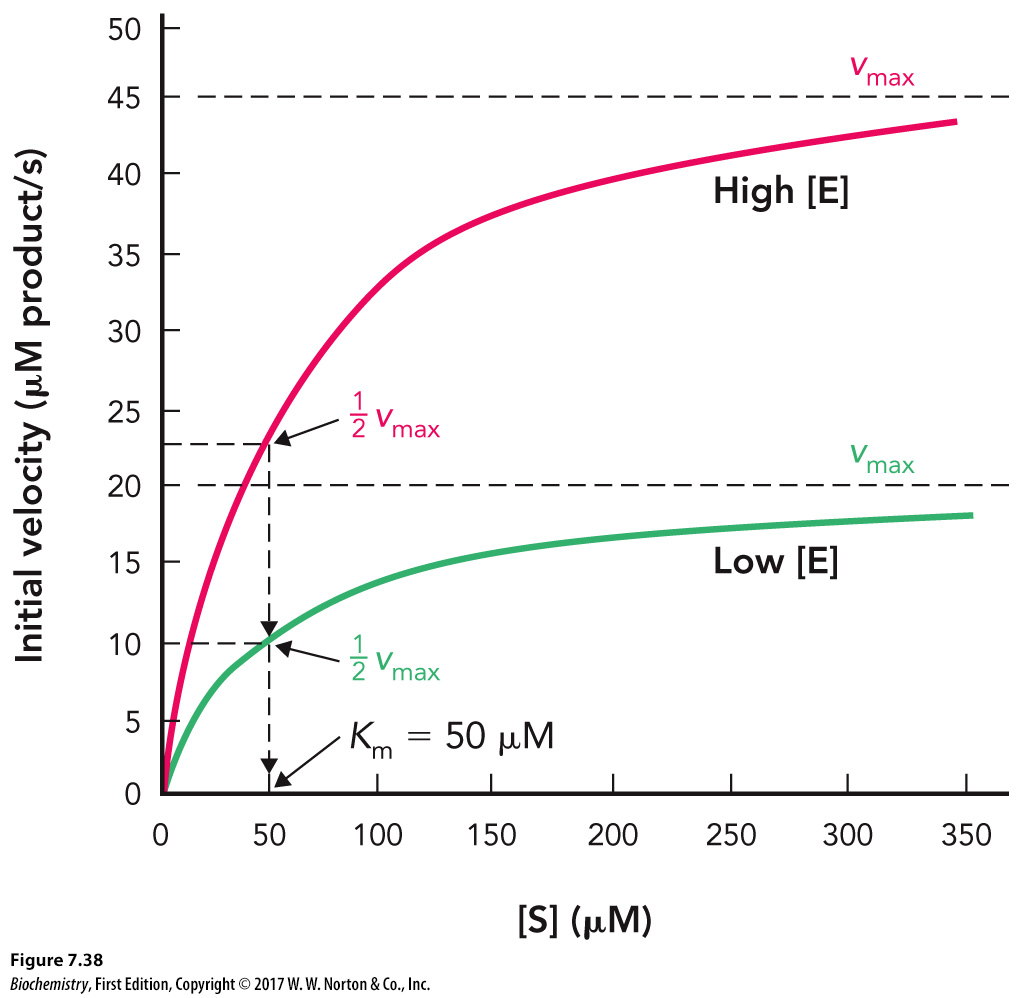 Copyright © 2017 W. W. Norton & Company
Lineweaver-Burk Equation
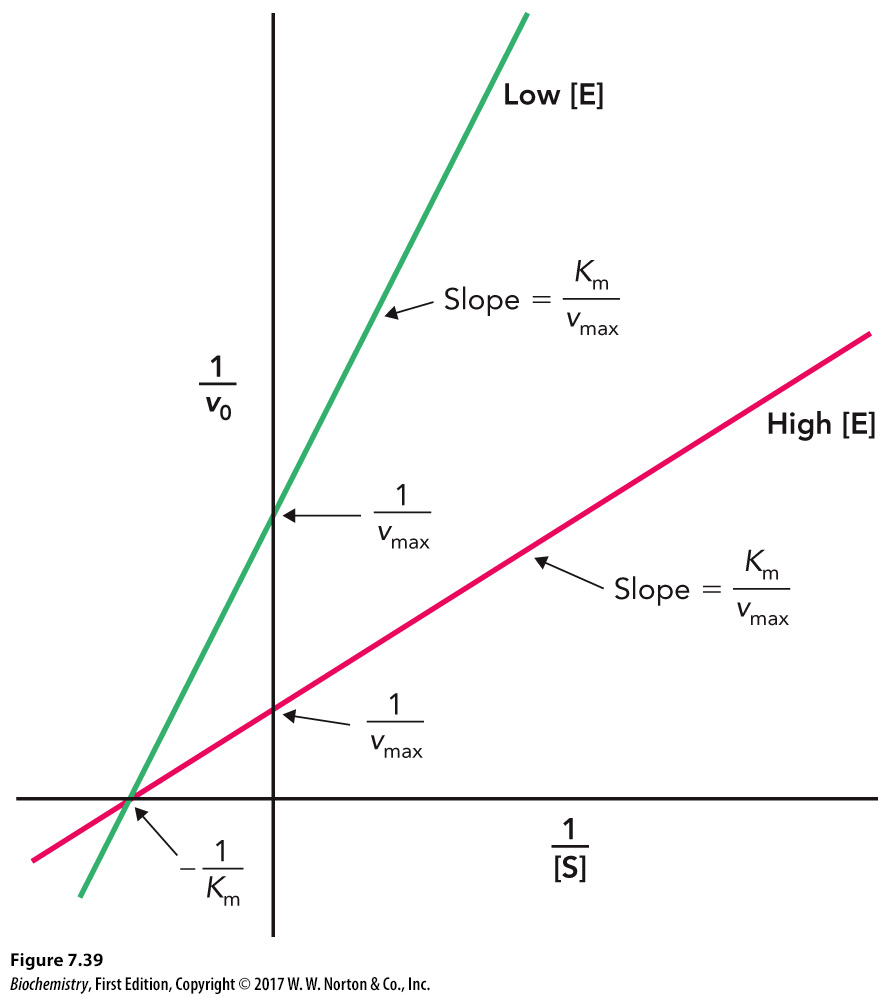 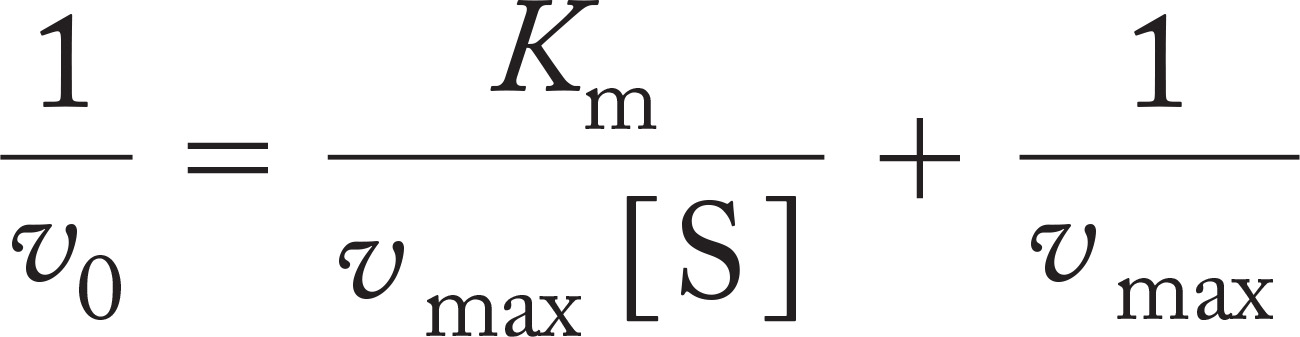 Copyright © 2017 W. W. Norton & Company
Catalytic Efficiency
Turnover number (kcat)
Copyright © 2017 W. W. Norton & Company
pH and Temperature Effects on Enzyme Activity
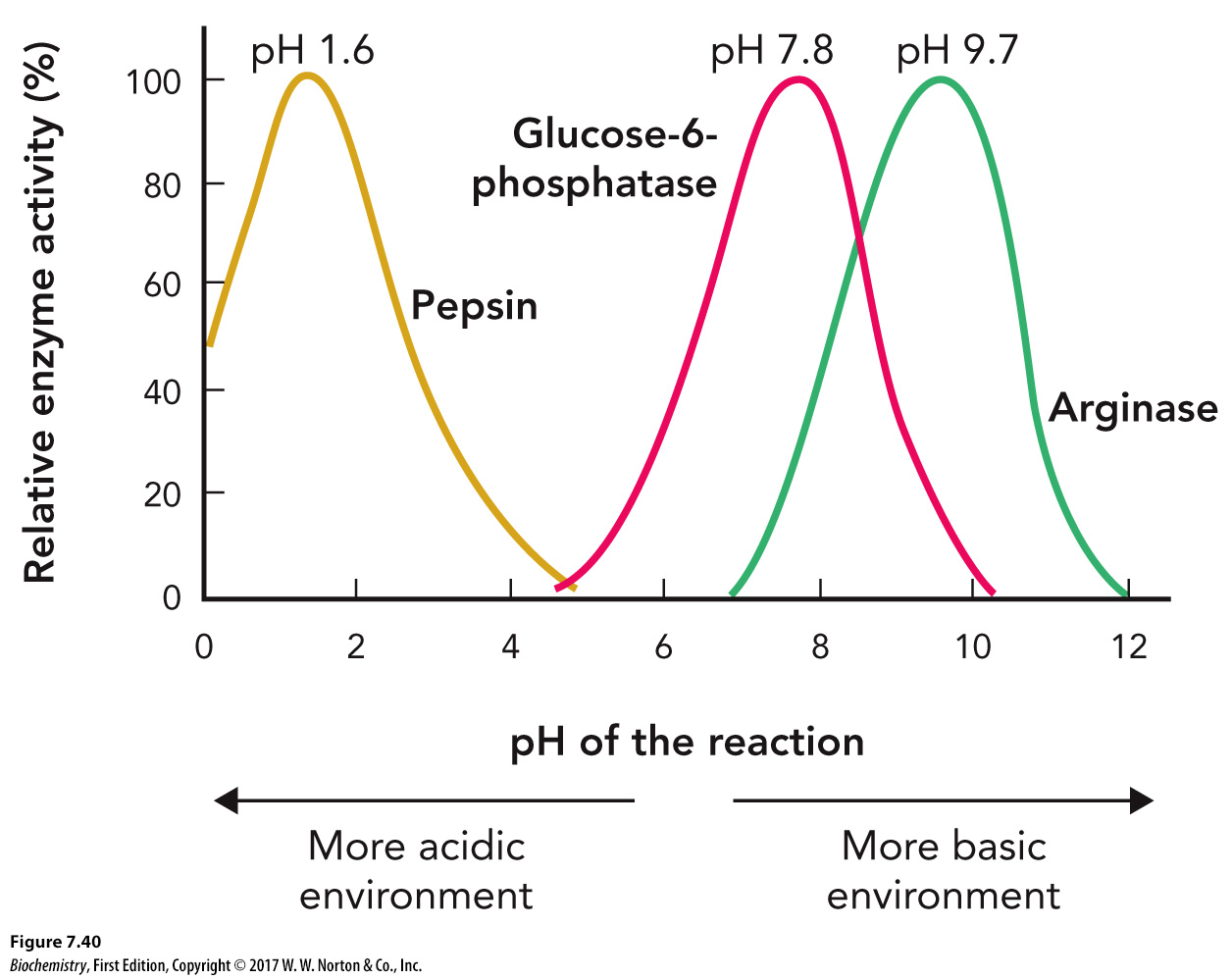 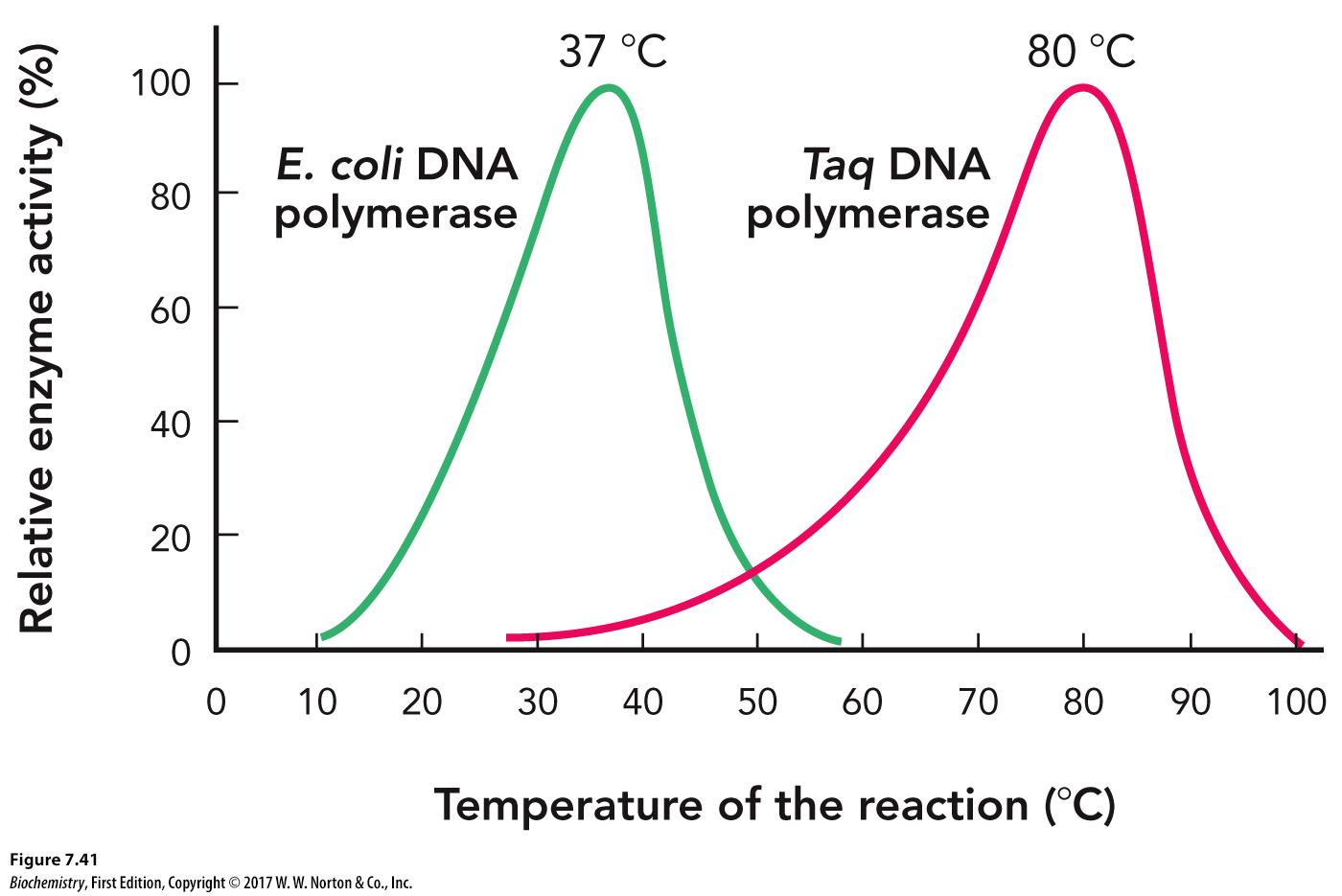 Copyright © 2017 W. W. Norton & Company
7.5 Regulation of Enzyme Activity
Copyright © 2017 W. W. Norton & Company
Bioavailability and Catalytic Efficiency
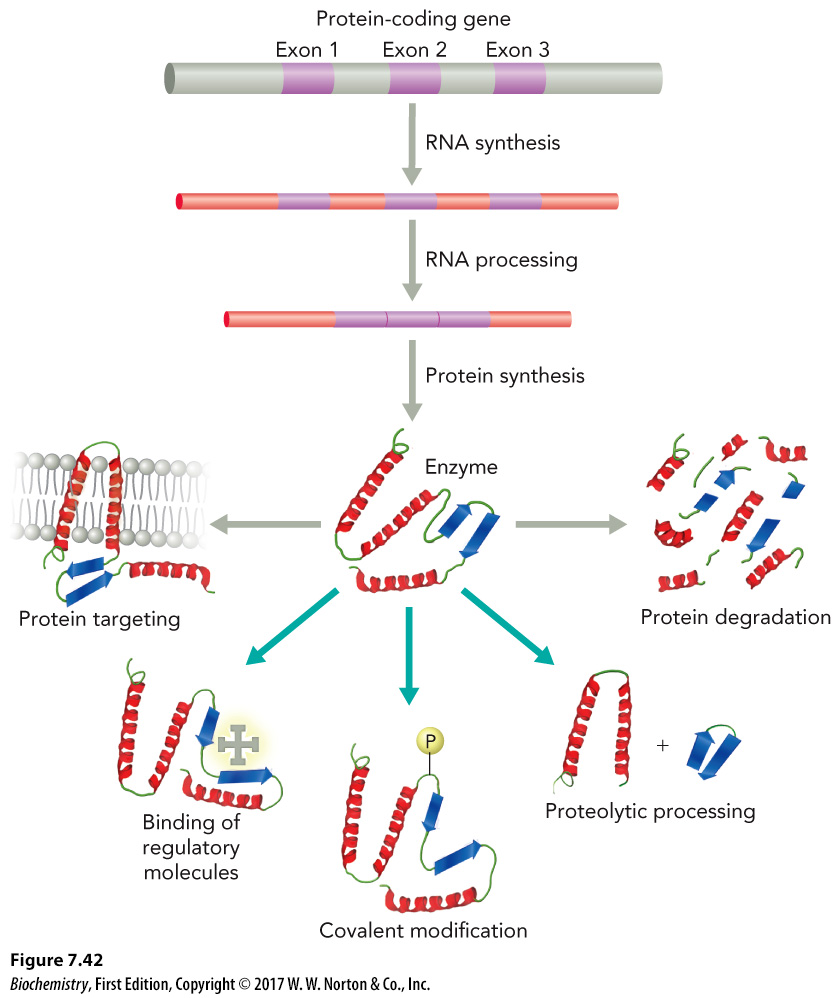 Copyright © 2017 W. W. Norton & Company
Enzyme Inhibition
Reversible
Irreversible
Copyright © 2017 W. W. Norton & Company
Malonate: A Reversible Inhibitor of Succinate Dehydrogenase
Competes with succinate to bind to the active site
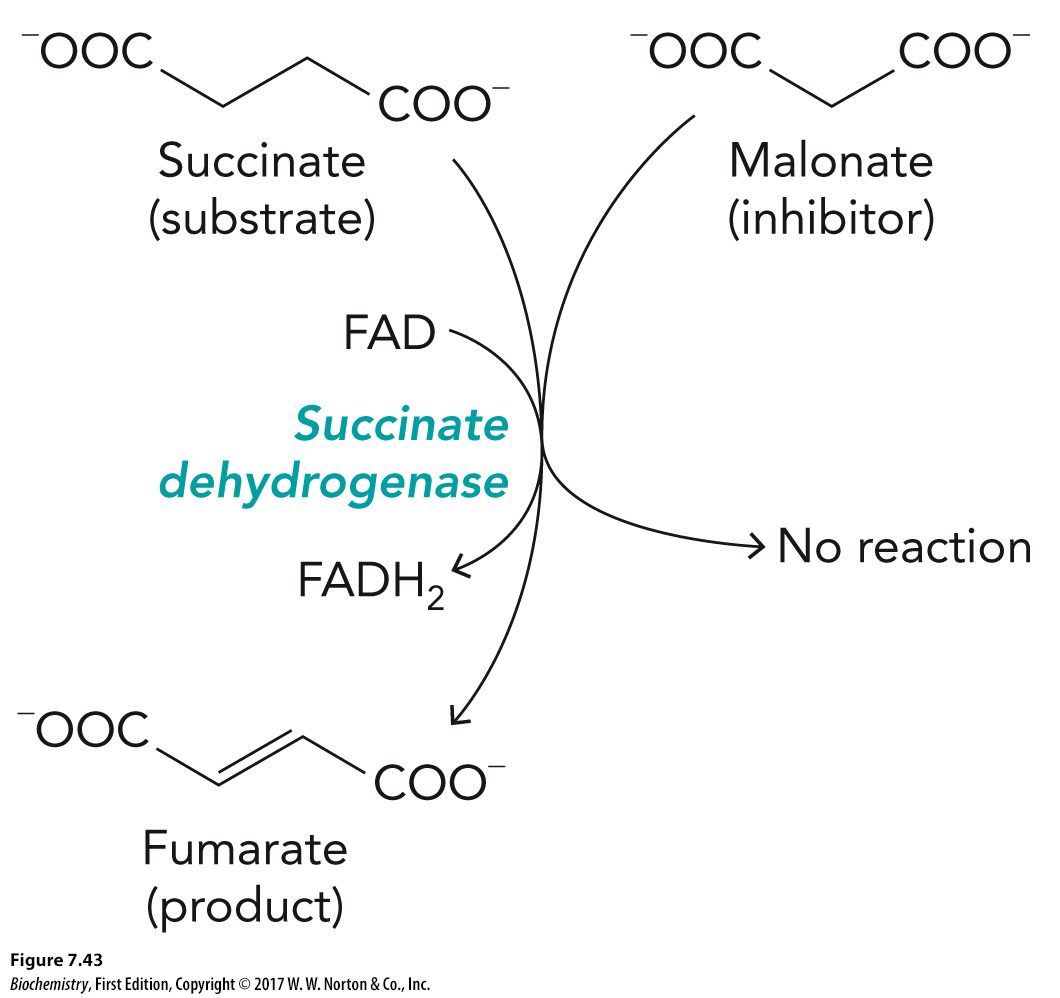 Copyright © 2017 W. W. Norton & Company
Reversible Inhibitor Summary
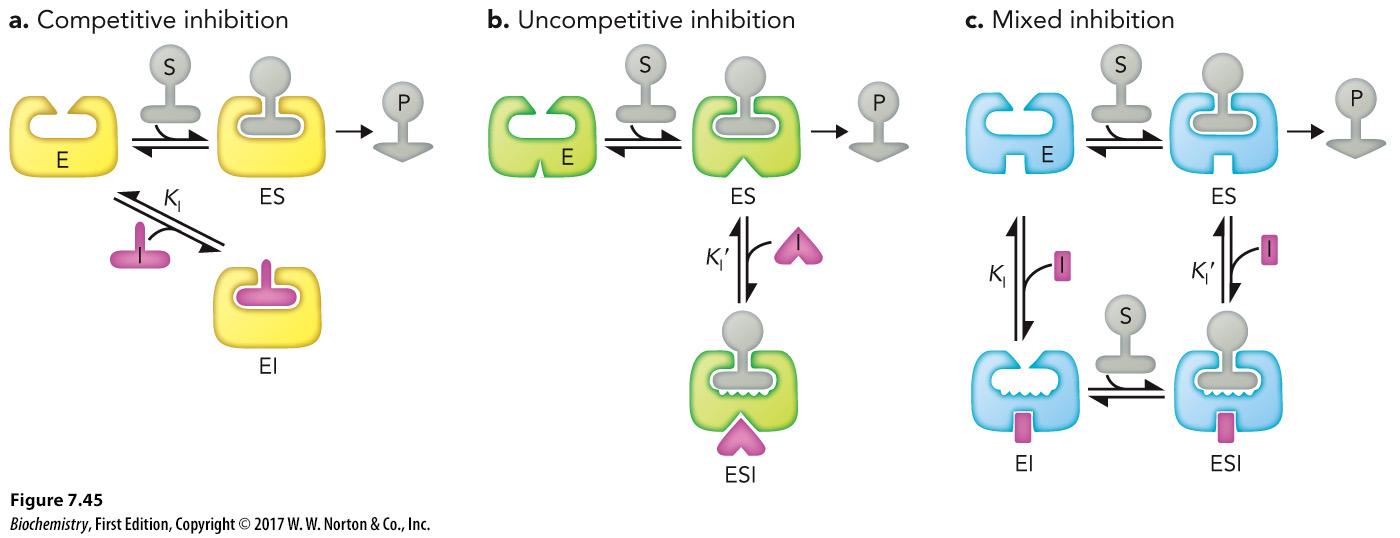 Copyright © 2017 W. W. Norton & Company
Competitive Inhibition, Part 1
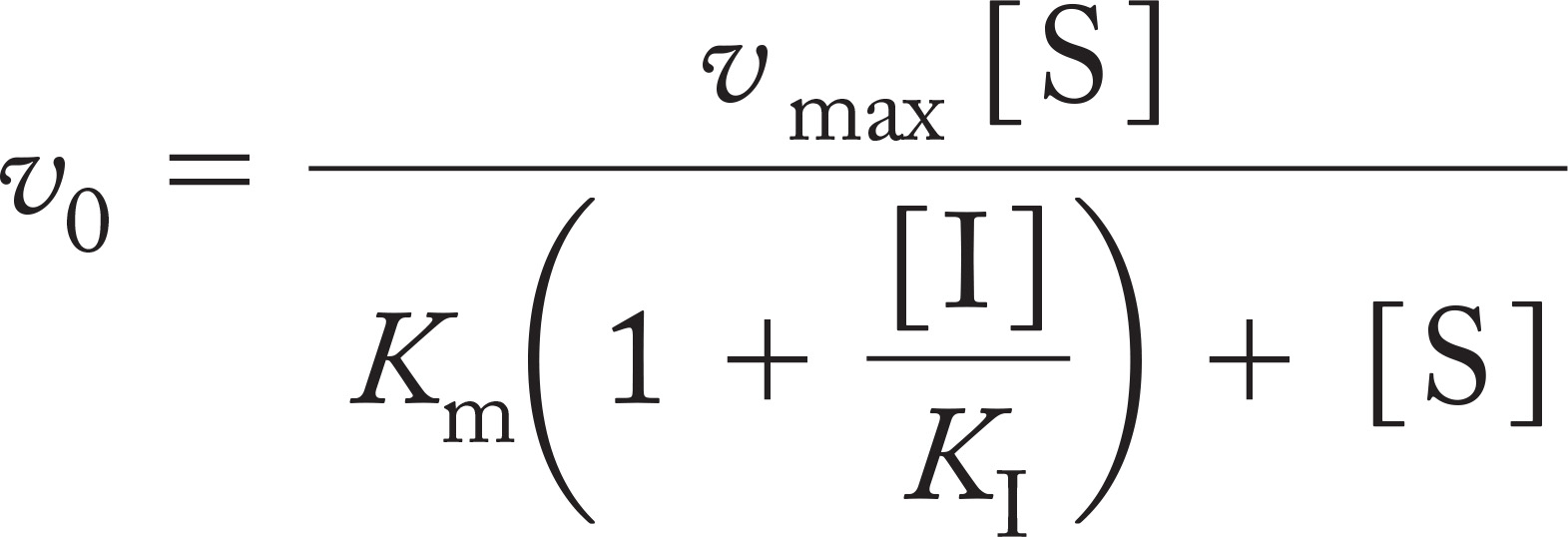 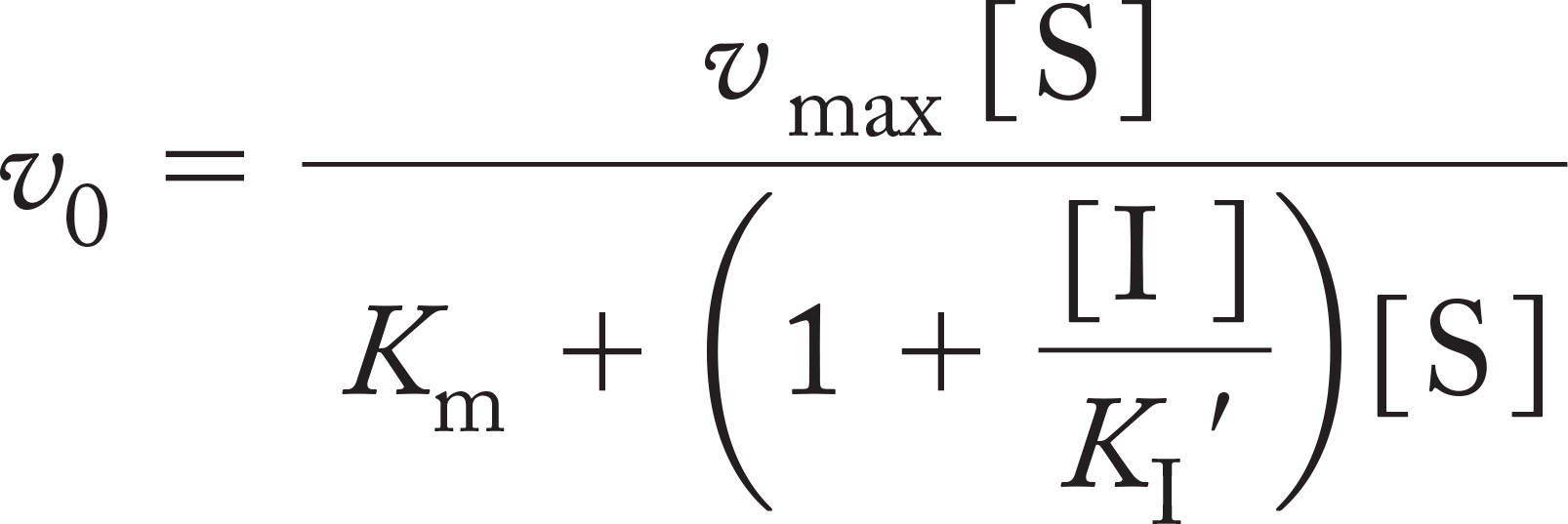 Copyright © 2017 W. W. Norton & Company
Competitive Inhibition, Part 2
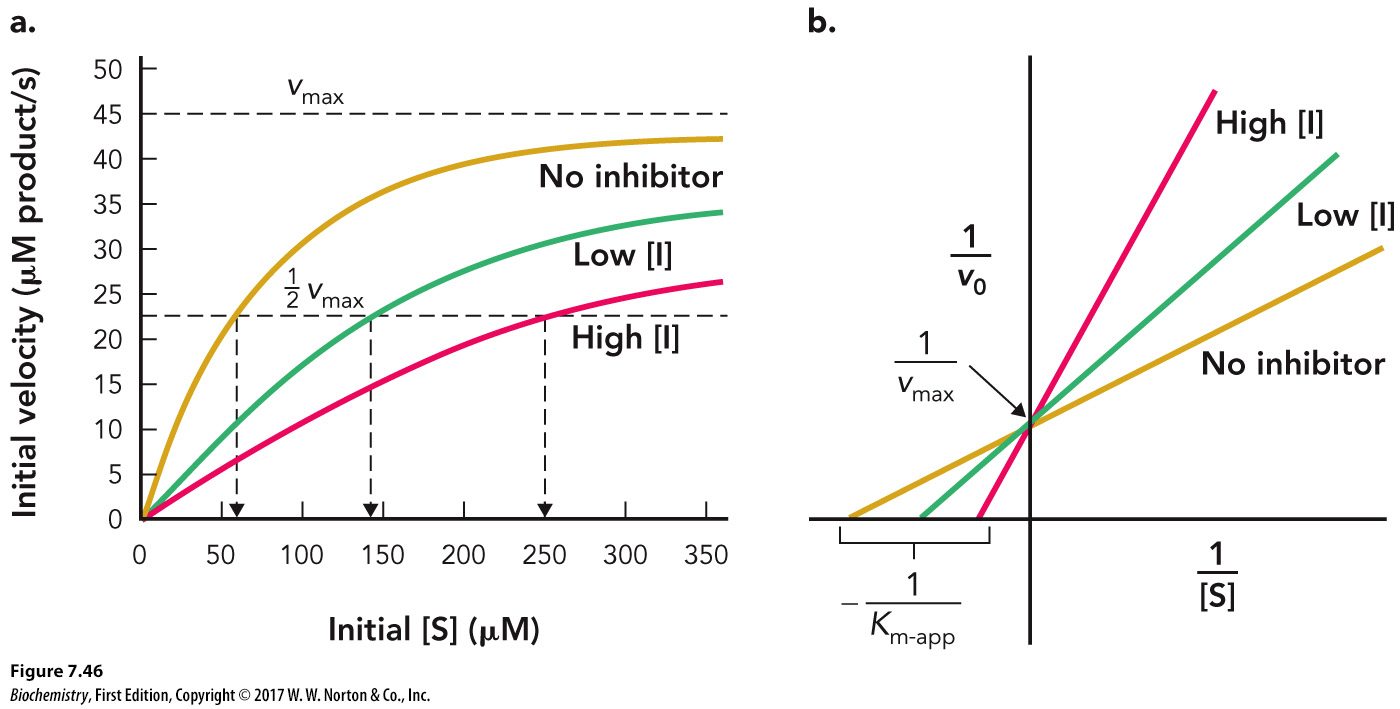 Copyright © 2017 W. W. Norton & Company
Saquinavir: A Competitive Inhibitor
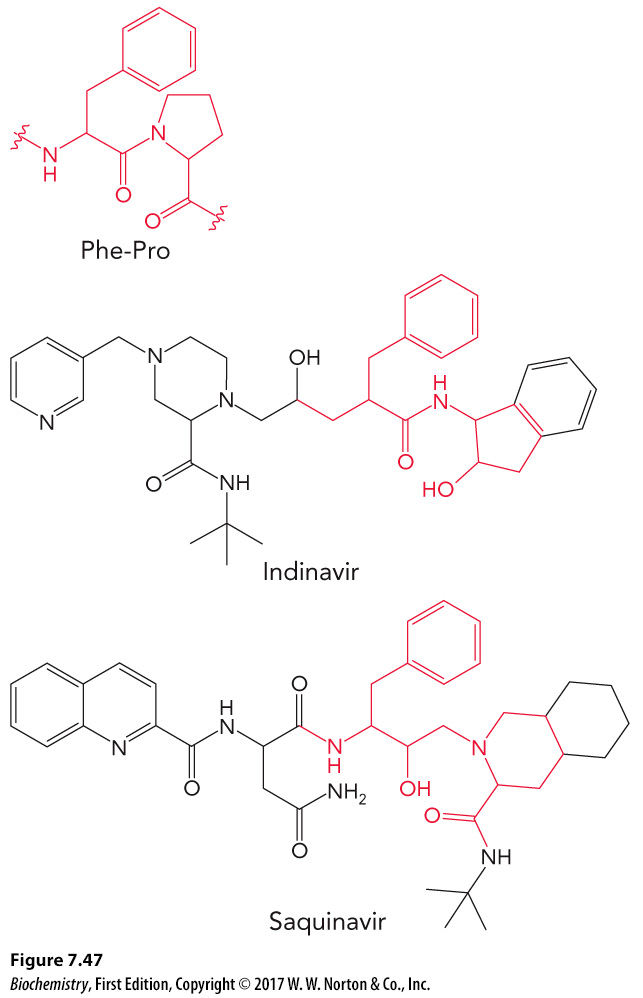 Copyright © 2017 W. W. Norton & Company
Uncompetitive Inhibition
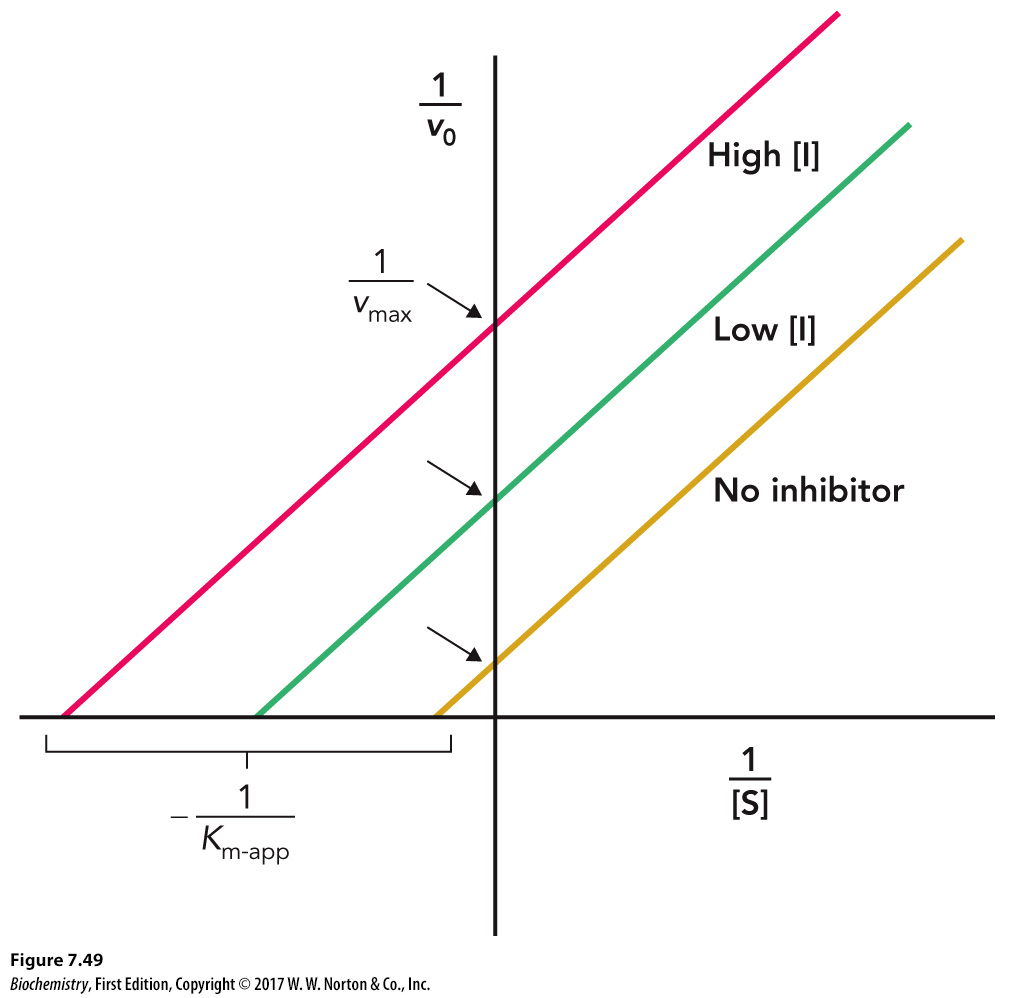 Copyright © 2017 W. W. Norton & Company
Mixed Inhibition, Part 1
Copyright © 2017 W. W. Norton & Company
Mixed Inhibition, Part 2
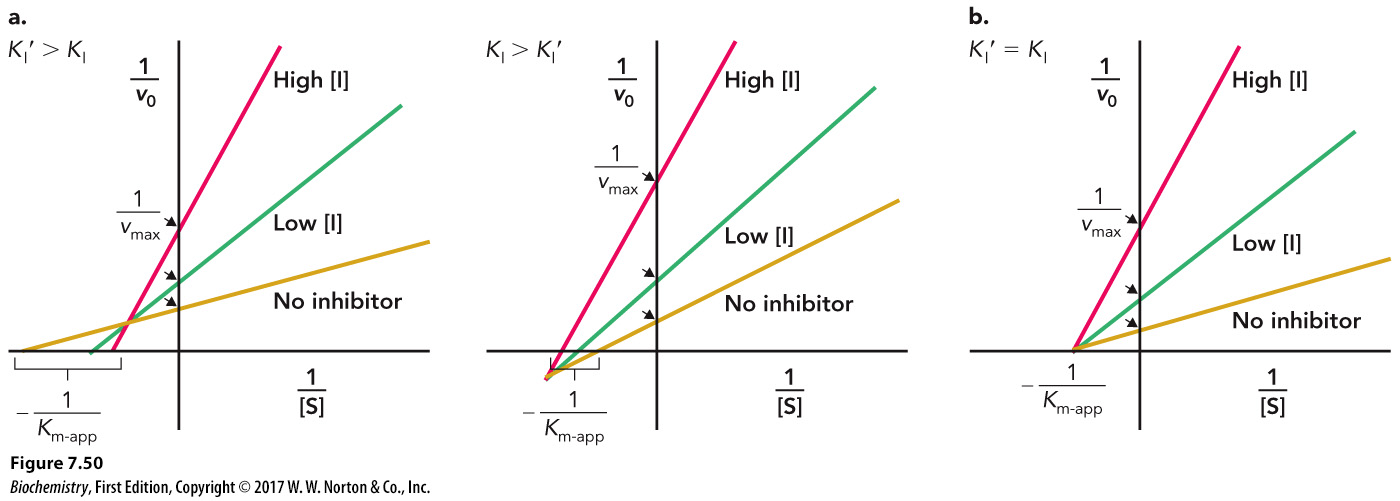 Copyright © 2017 W. W. Norton & Company
Diisopropylfluorophosphate: An Irreversible Enzyme Inhibitor
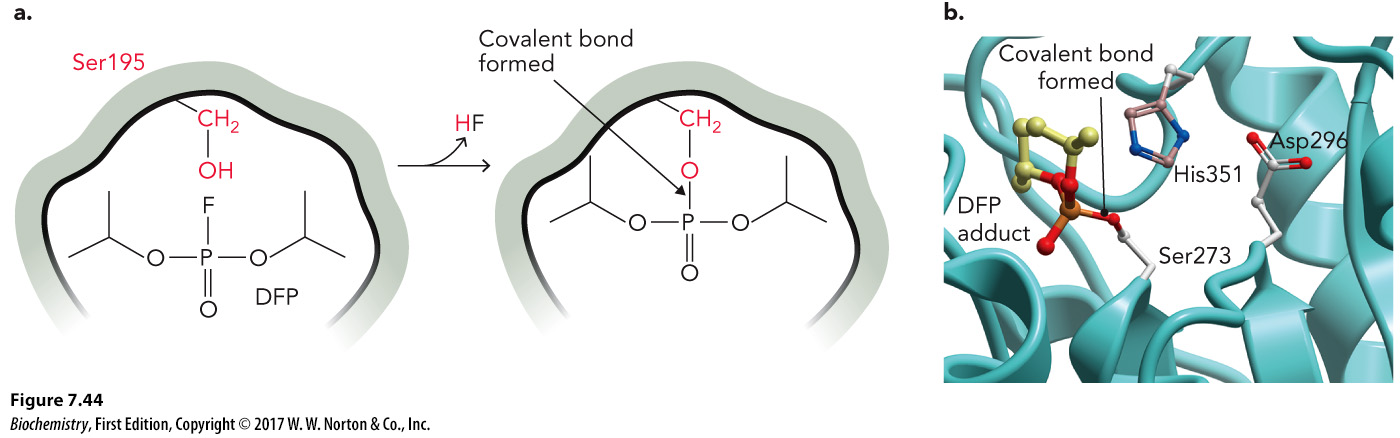 Copyright © 2017 W. W. Norton & Company
Allosteric Regulation
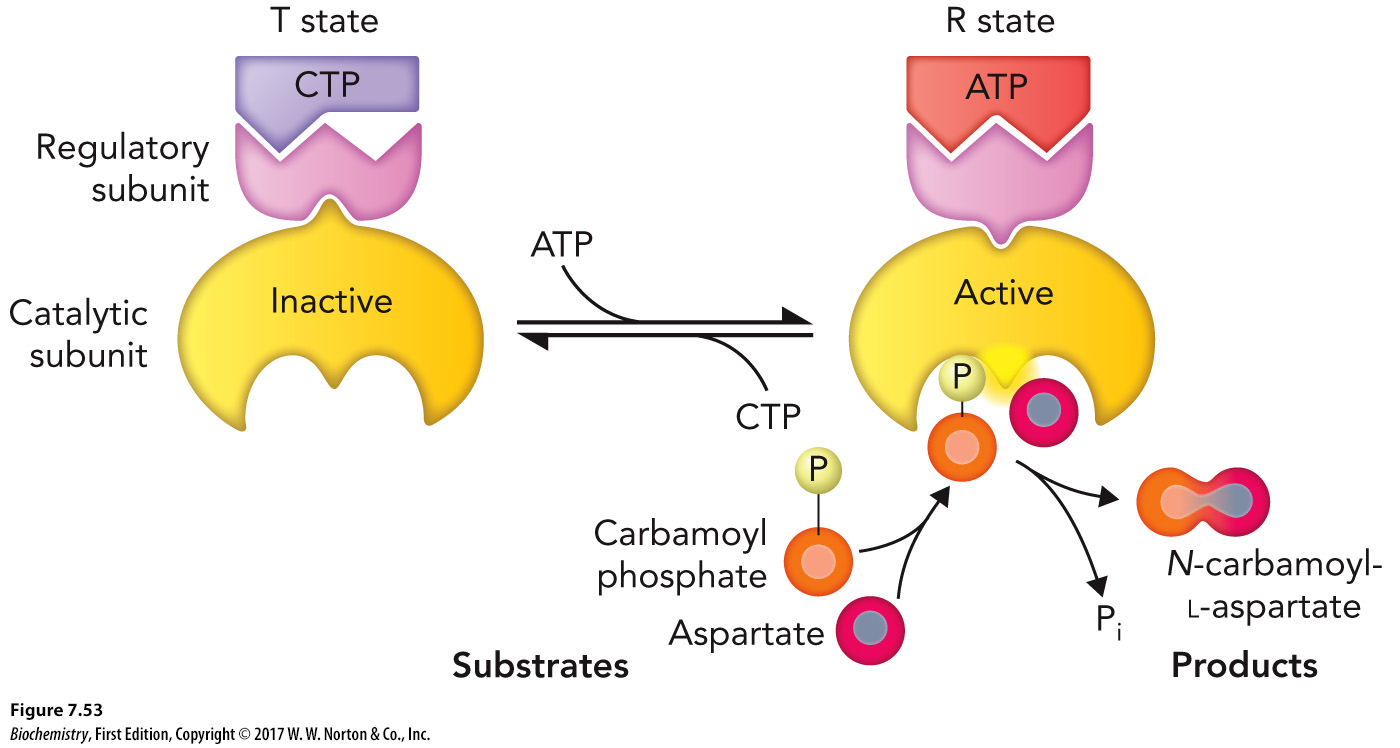 Copyright © 2017 W. W. Norton & Company
Modes of Enzyme Regulation
Click to view the Modes of Enzyme Regulation animation
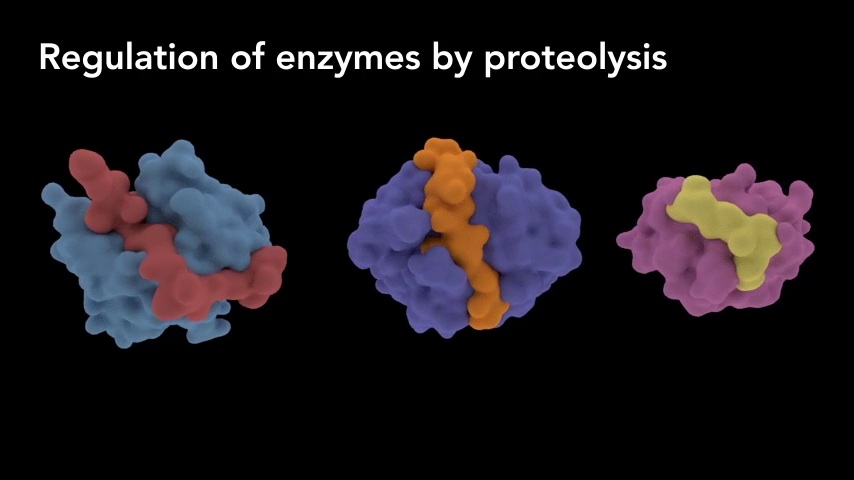 Copyright © 2017 W. W. Norton & Company
Allosteric Regulation of Catalytic Activity
Copyright © 2017 W. W. Norton & Company
ATCase
Copyright © 2017 W. W. Norton & Company
ATCase Activity
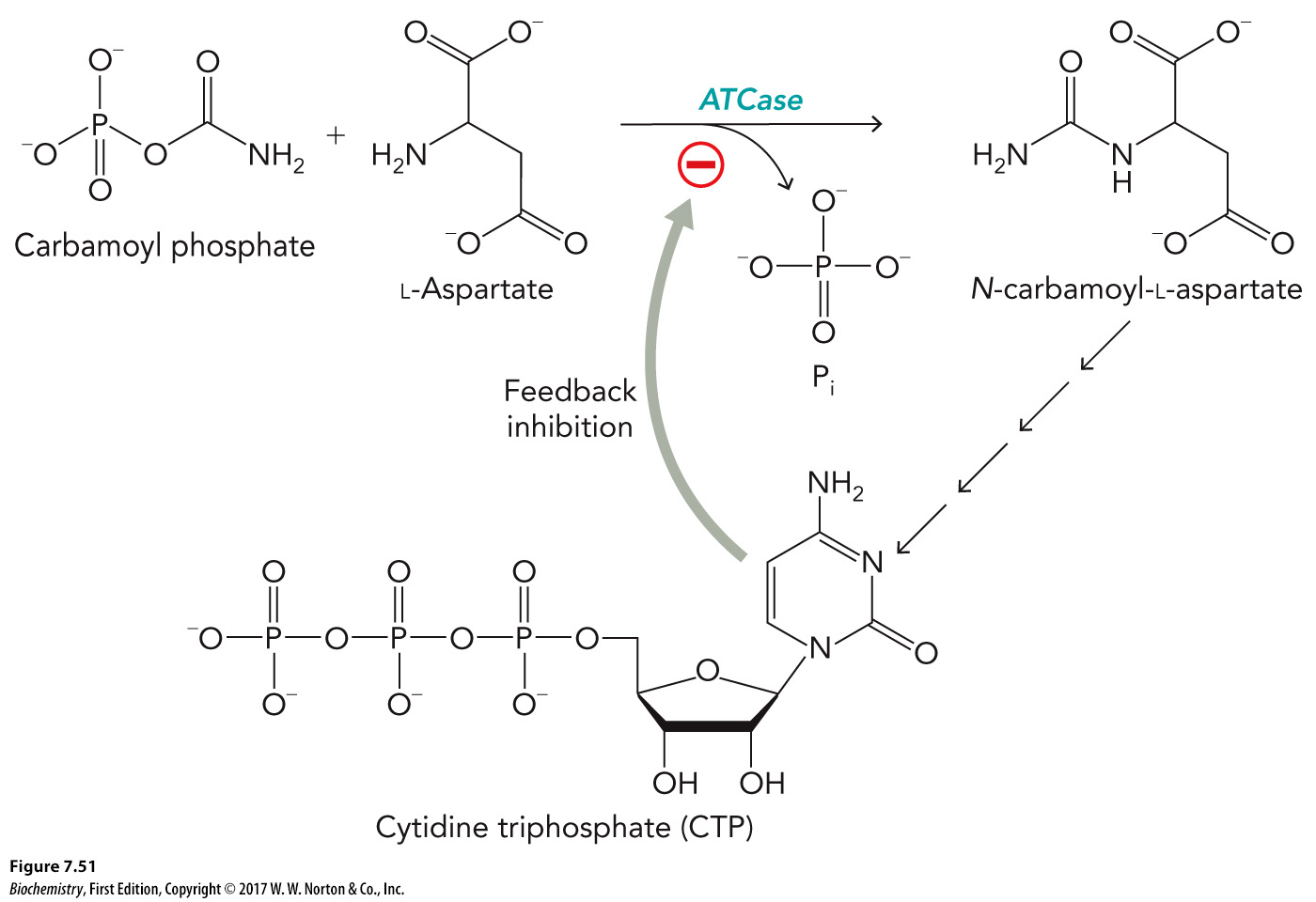 Copyright © 2017 W. W. Norton & Company
ATCase: A Cooperative Enzyme
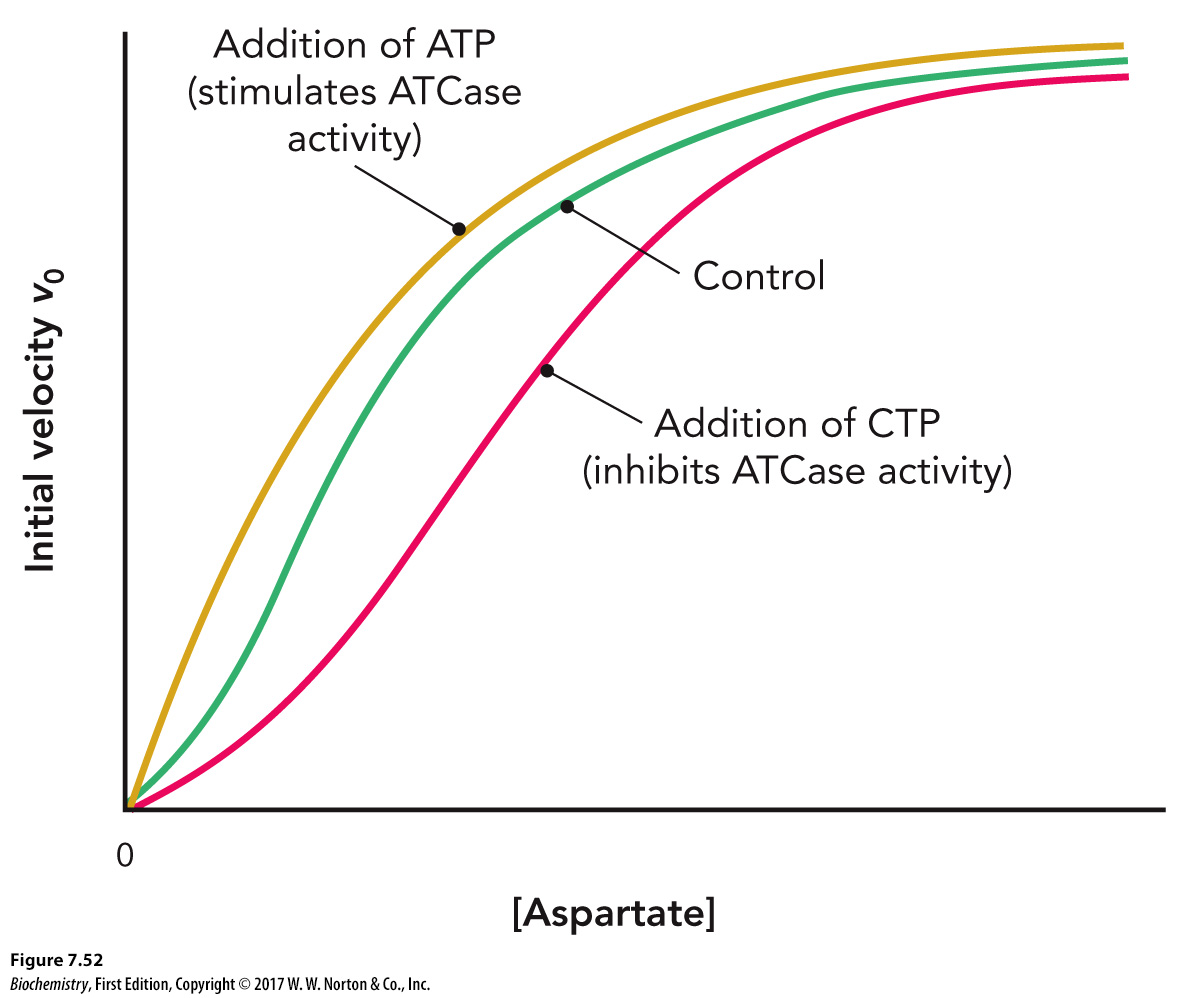 Copyright © 2017 W. W. Norton & Company
Covalent Modification
Copyright © 2017 W. W. Norton & Company
Glycogen Phosphorylase: An Example of Regulation by Phosphorylation
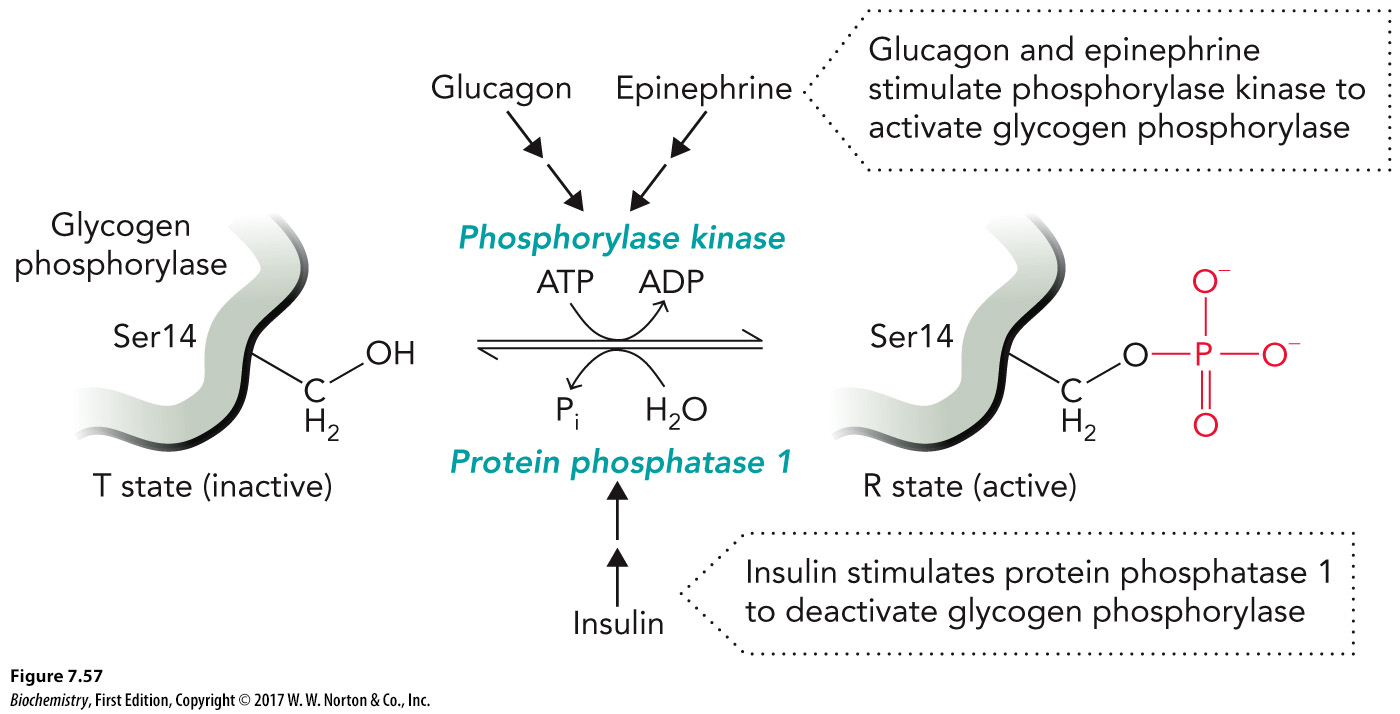 Copyright © 2017 W. W. Norton & Company
Enzyme Activation via Proteolysis
Zymogens – inactive precursor proteins
Become active upon cleavage
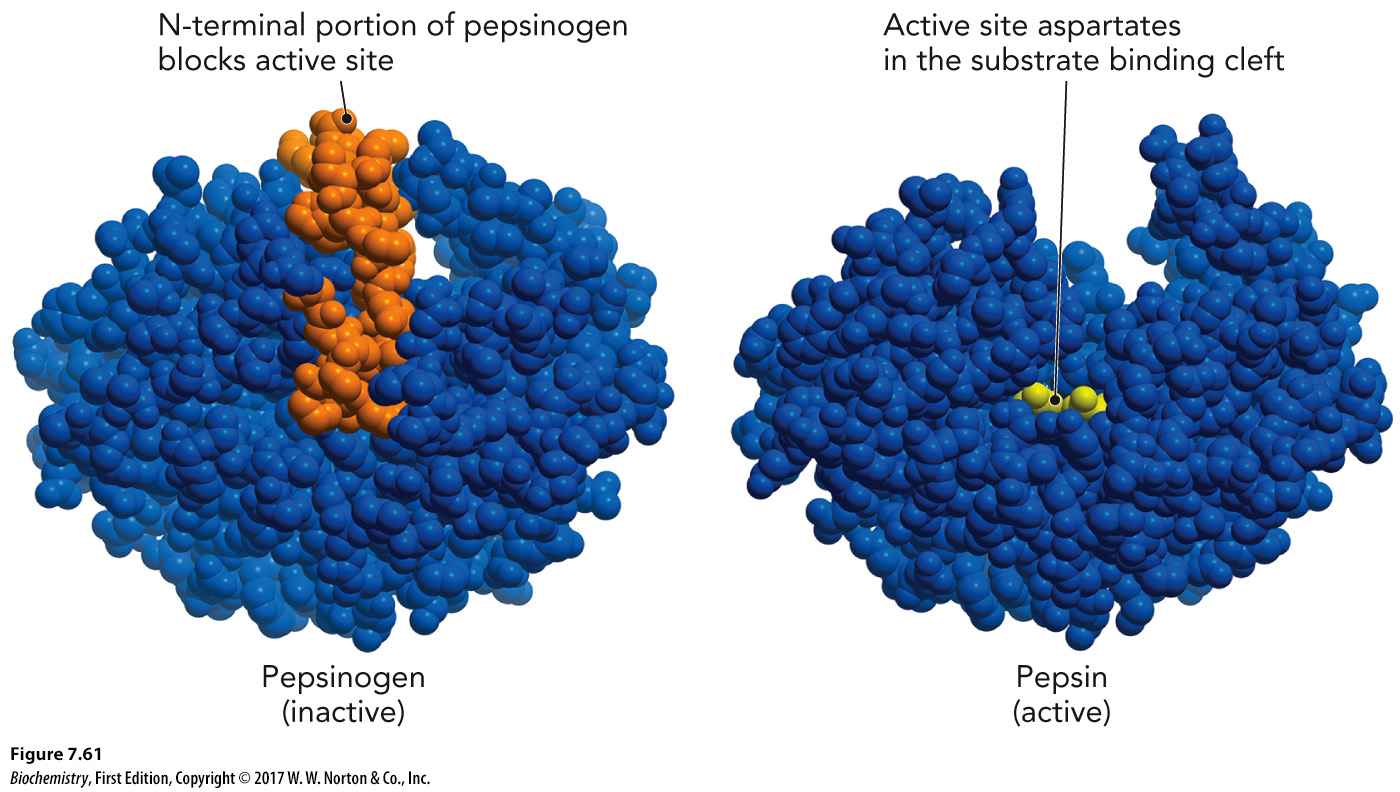 Copyright © 2017 W. W. Norton & Company